Муниципальное бюджетное дошкольное образовательное учреждение    Детский сад №15
 городского округа – город Камышин
Мини-музей Авиации.
Подготовила воспитатель первой категории
Седова Светлана Николаевна
Цели проекта:
создать условия для формирования интереса дошкольников к окружающему посредством организации музейной, педагогической деятельности с использованием интерактивных методик  и современных информационных технологий
Задачи проекта:
формировать музейную культуру, внутреннюю духовную потребность в посещении музеев;
формировать представление о музее как об особом источнике культурно-исторического опыта человечества;
формировать бережное отношение к музейному предмету как к части материальной и духовной культуры;
формировать визуальную грамотность (наблюдательность, умение в элементарной форме анализировать и обобщать зрительные впечатления, эмоционально переживать визуальный образ, а также творчески воспринимать и осмыслять увиденное);
пробуждать интерес детей к истории родного края через историческое и культурное наследие; 
дать элементарные знания об окружающем.
заинтересованность родителей совместным с детьми посещением музеев; 
повысить компетентность родителей в области музейной педагогики, информируя их о тенденциях её развития; 
создать инициативную группу родителей-единомышленников.
1 этап – Организационный.
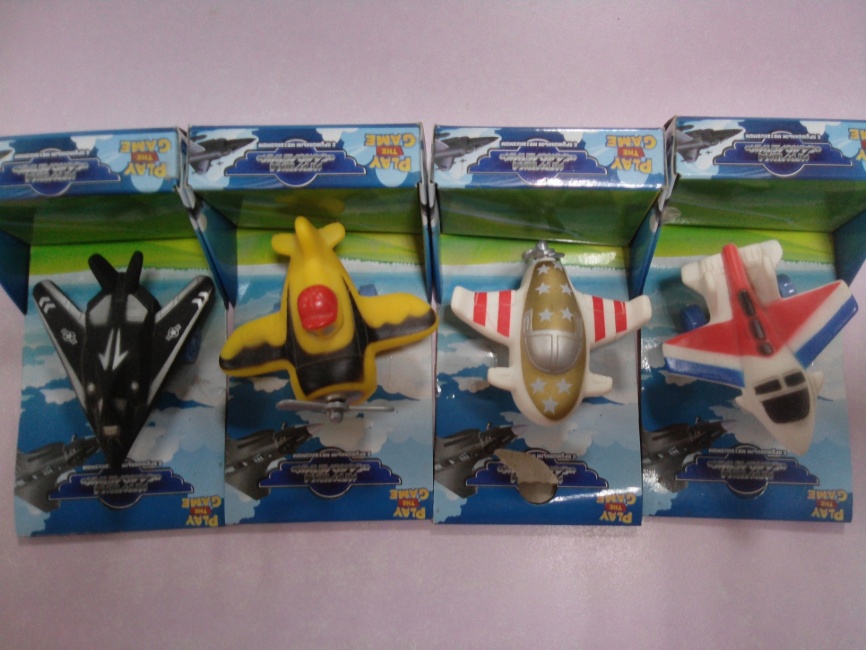 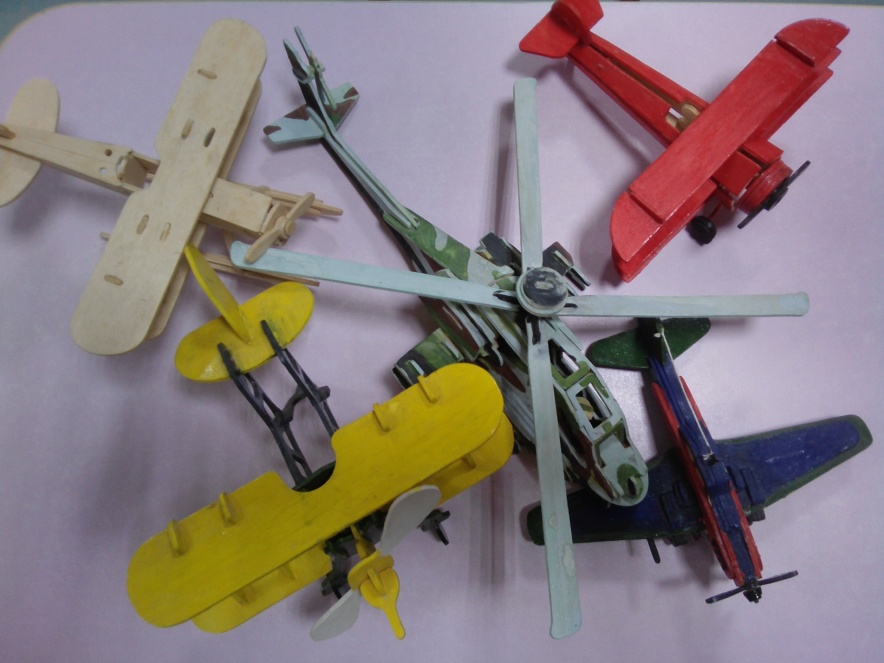 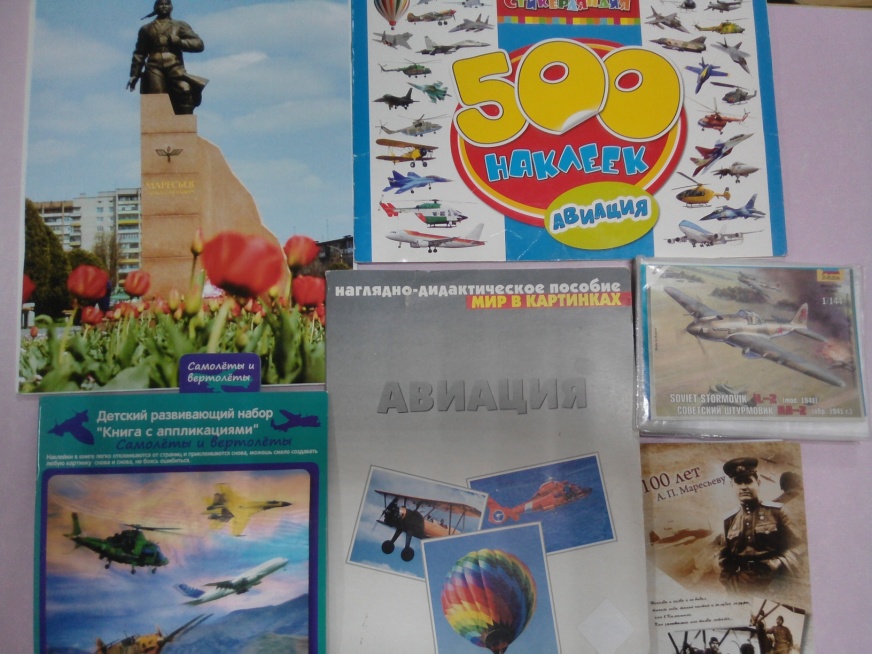 Вот с этого началась наша коллекция.
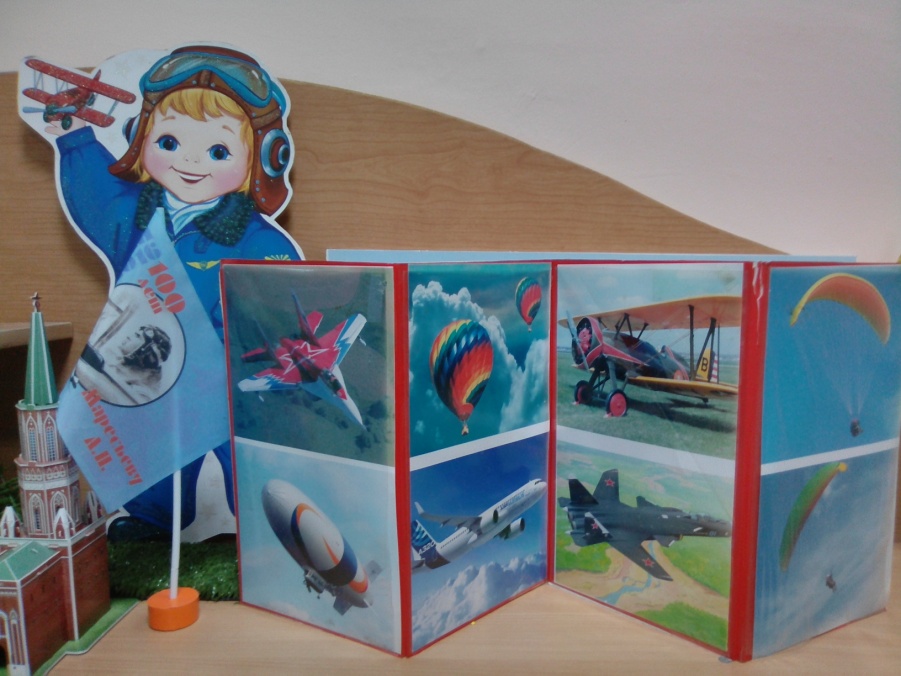 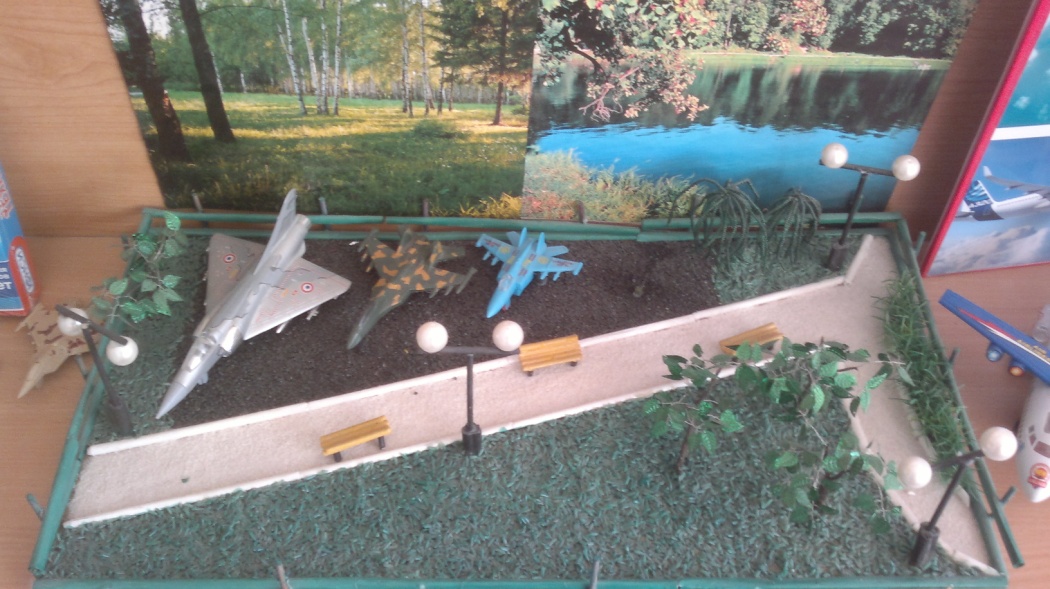 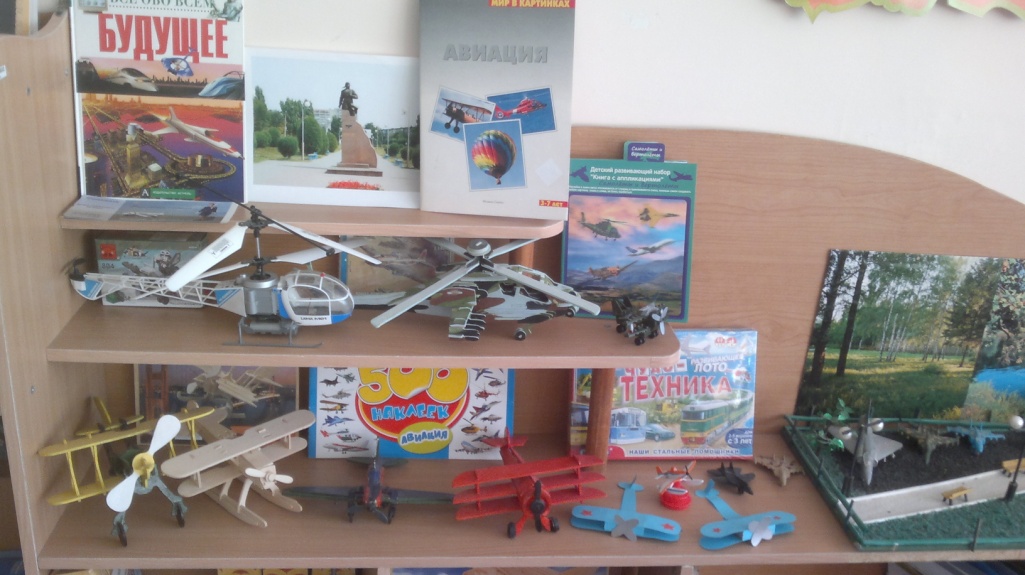 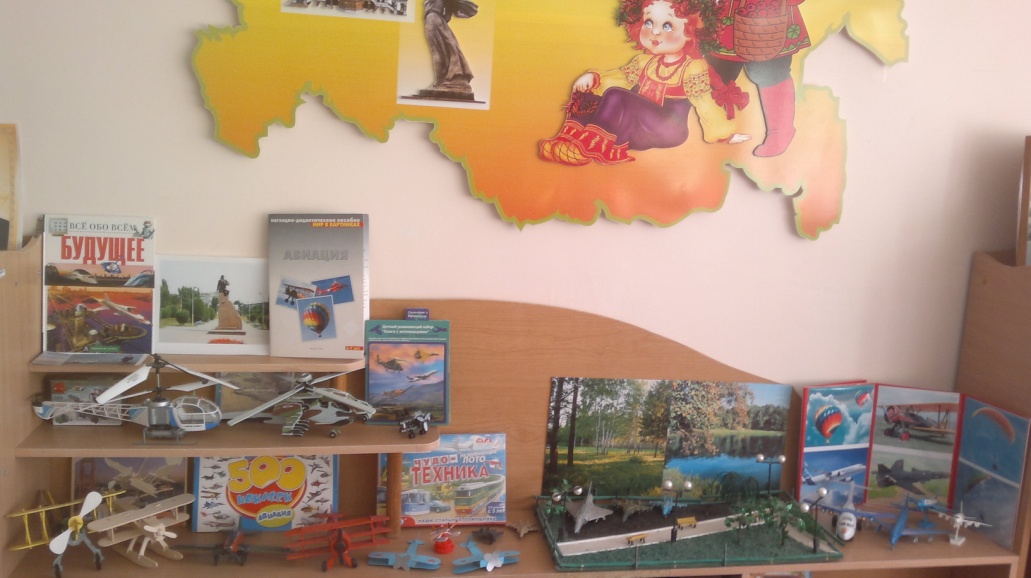 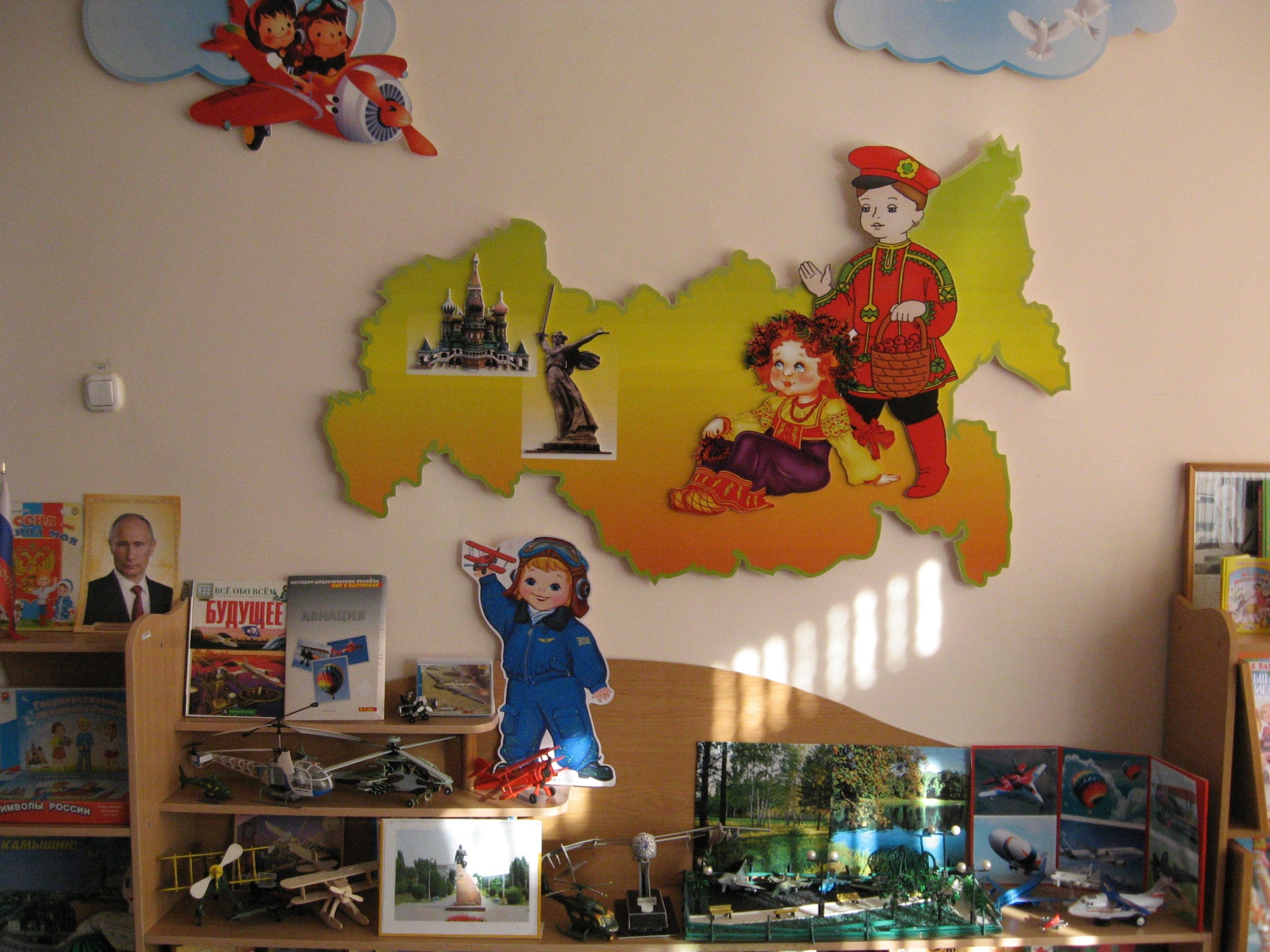 Наш мини-музей
 Авиации
2 этап  – Основной.
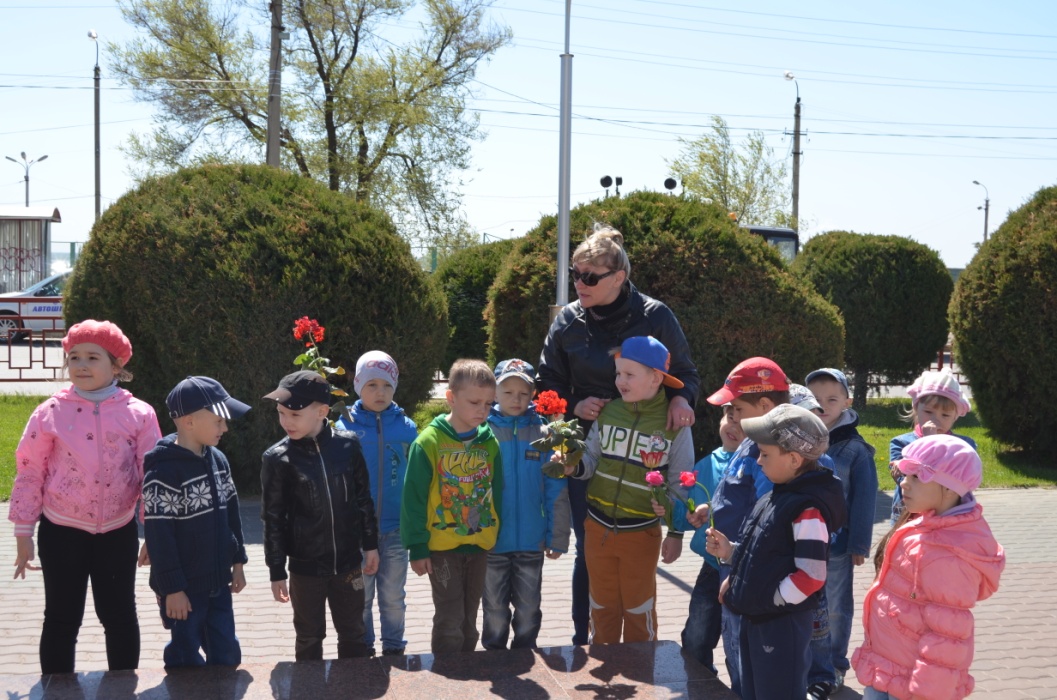 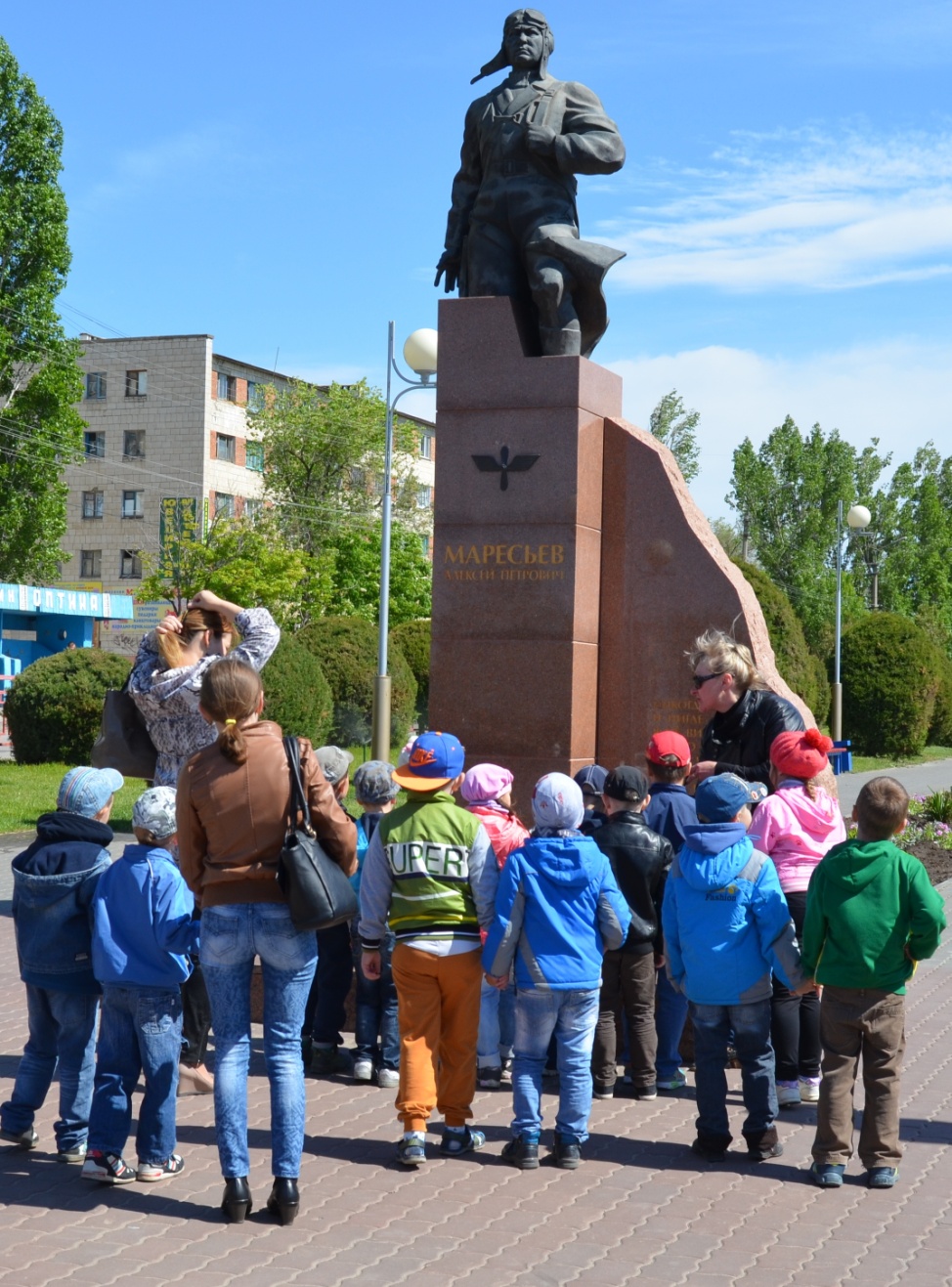 Экскурсия к памятнику А.П.Маресьеву.
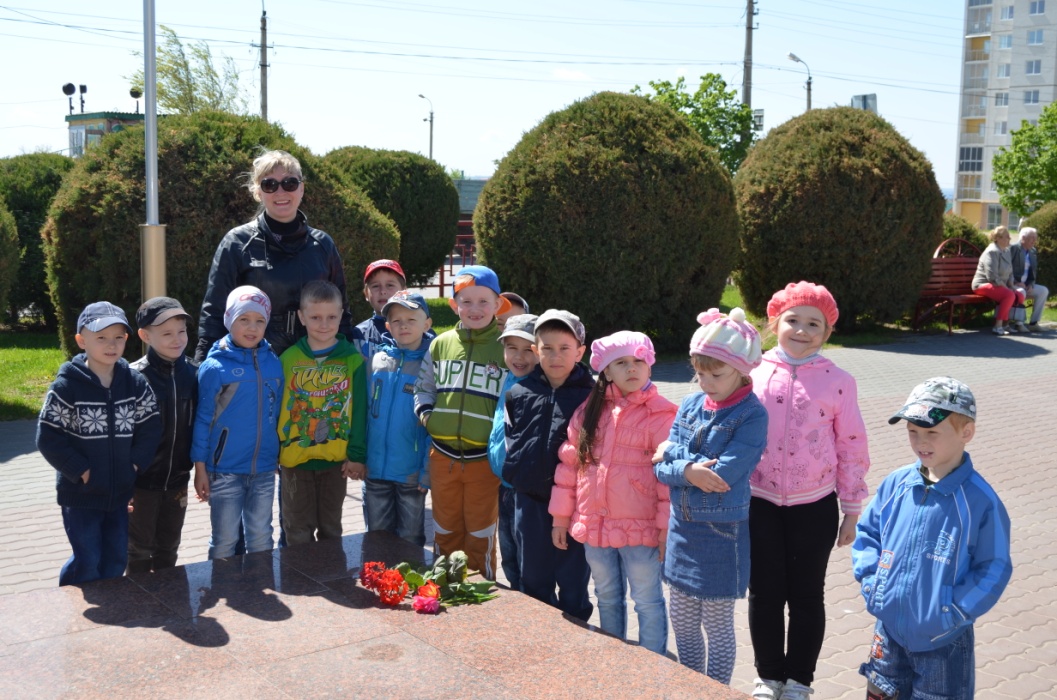 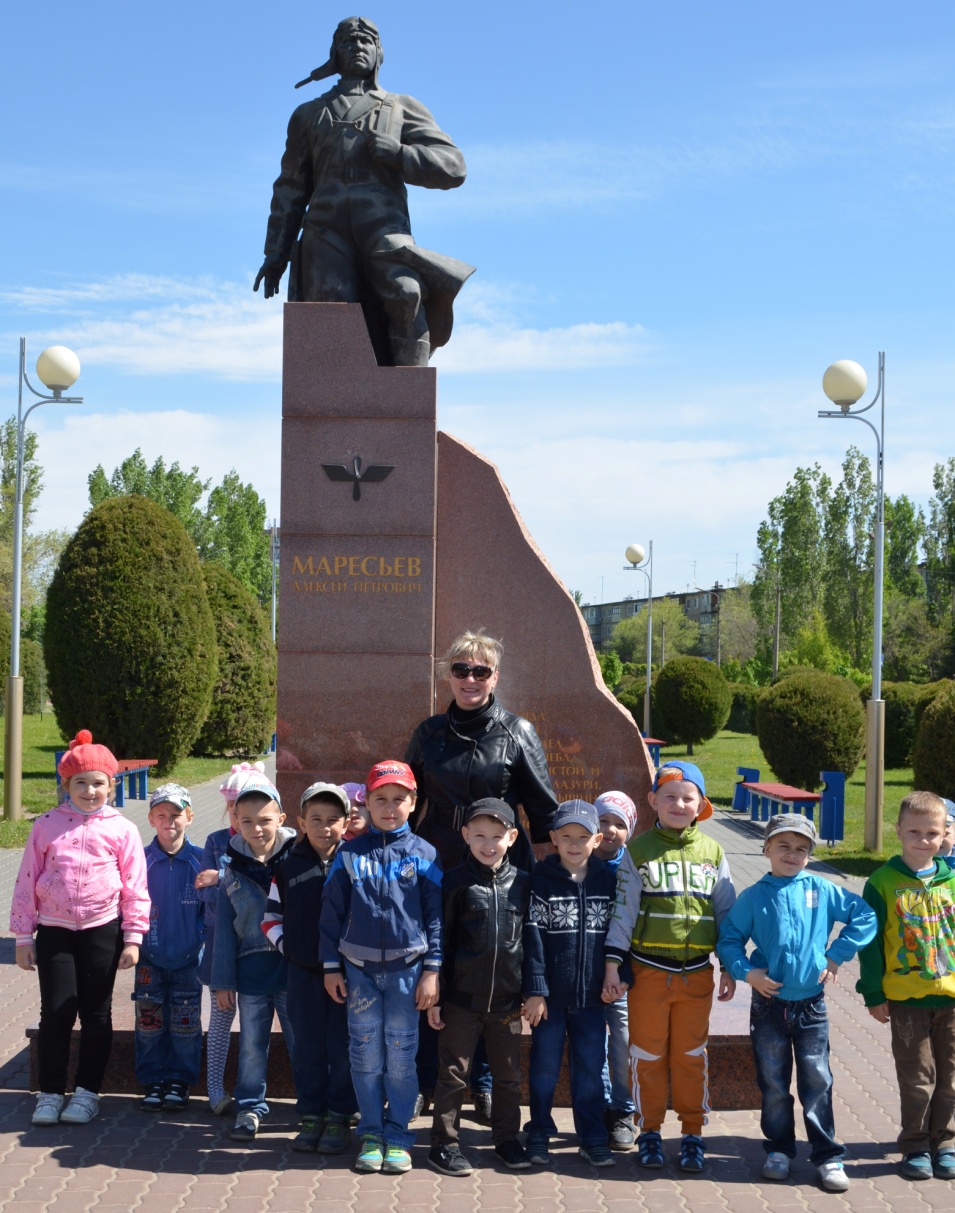 Экскурсия в Парк Победы.
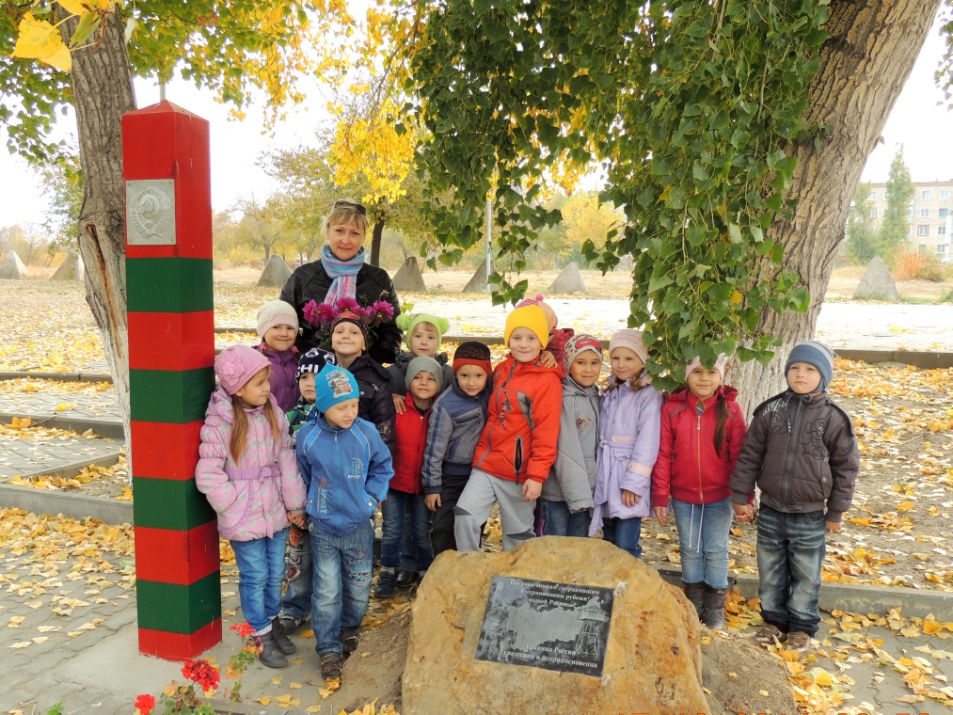 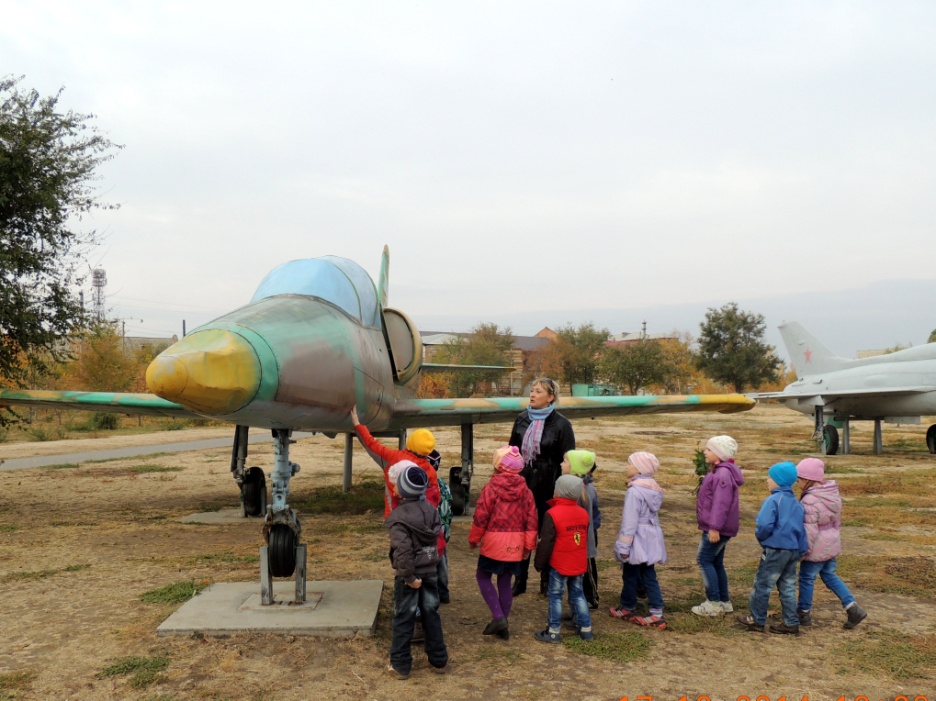 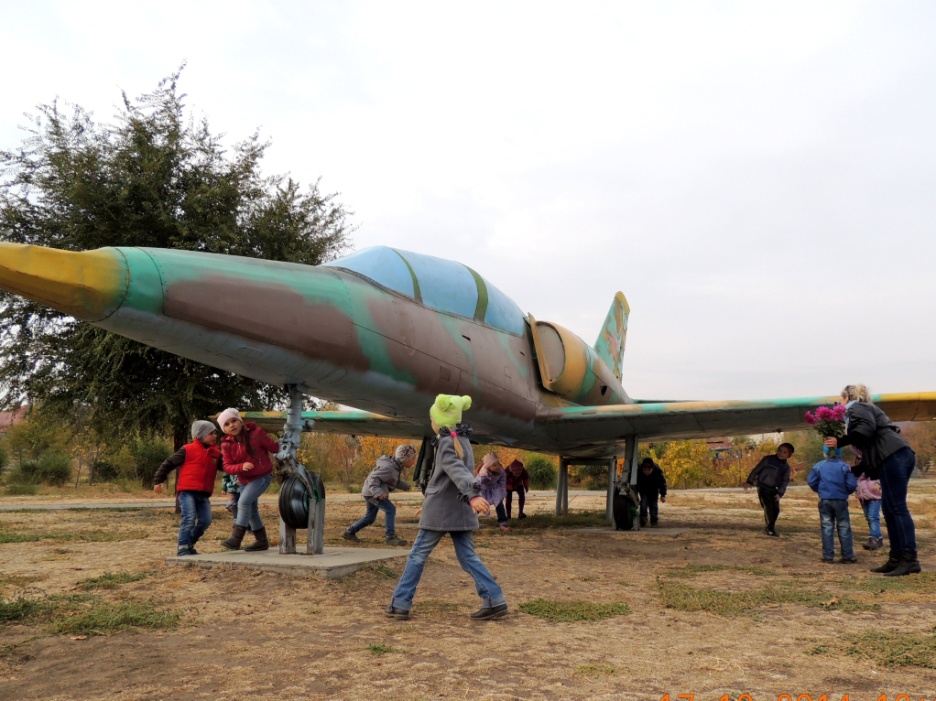 Музей авиационной техники под открытым небом.
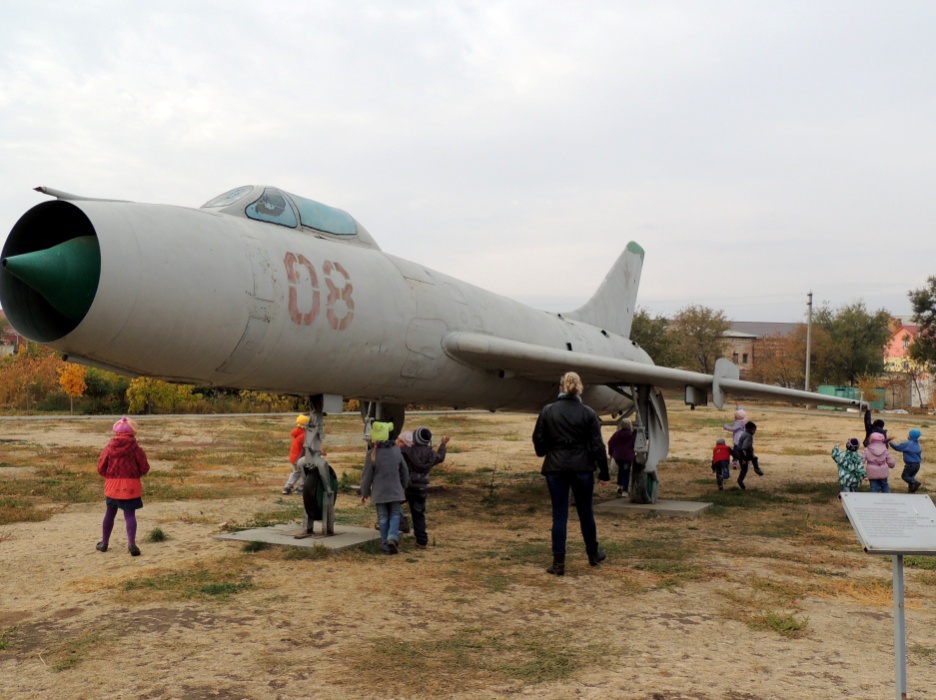 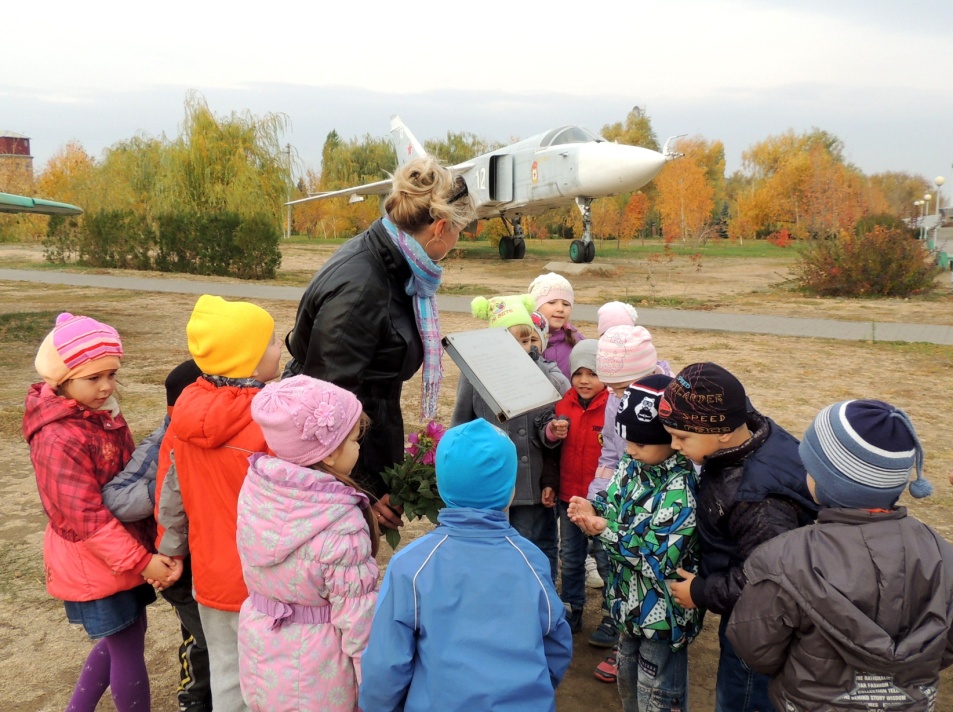 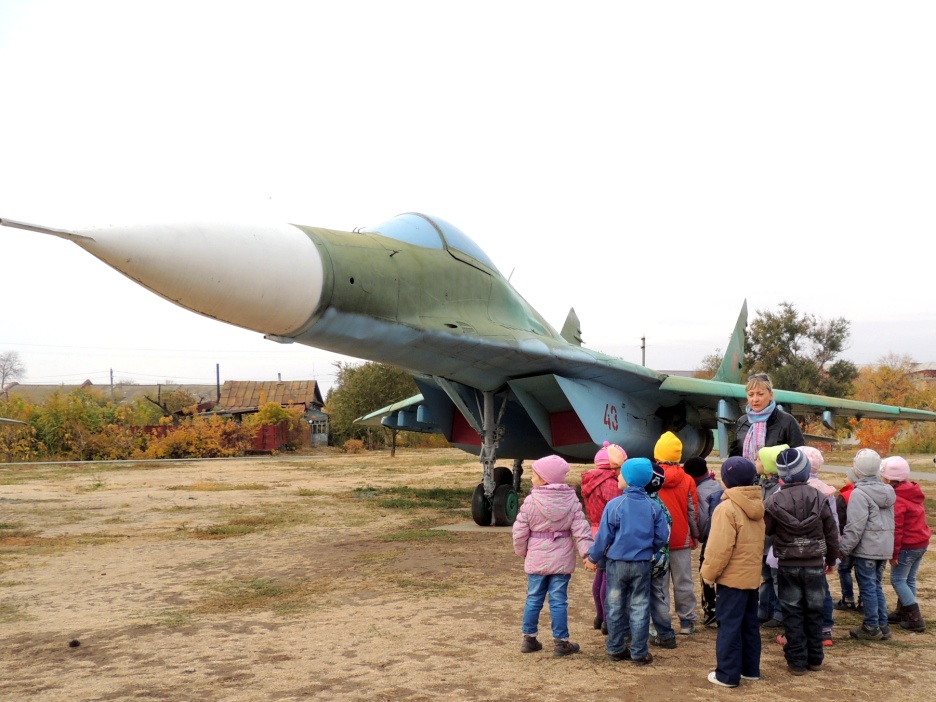 Фронтовой истребитель МИГ-29 и самолет перехватчик СУ-7Б.
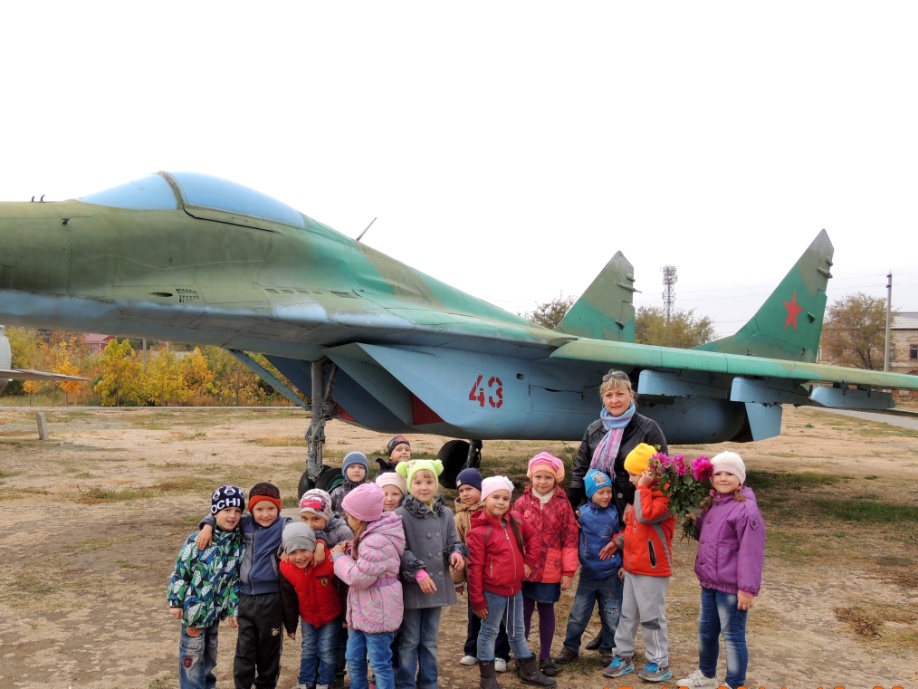 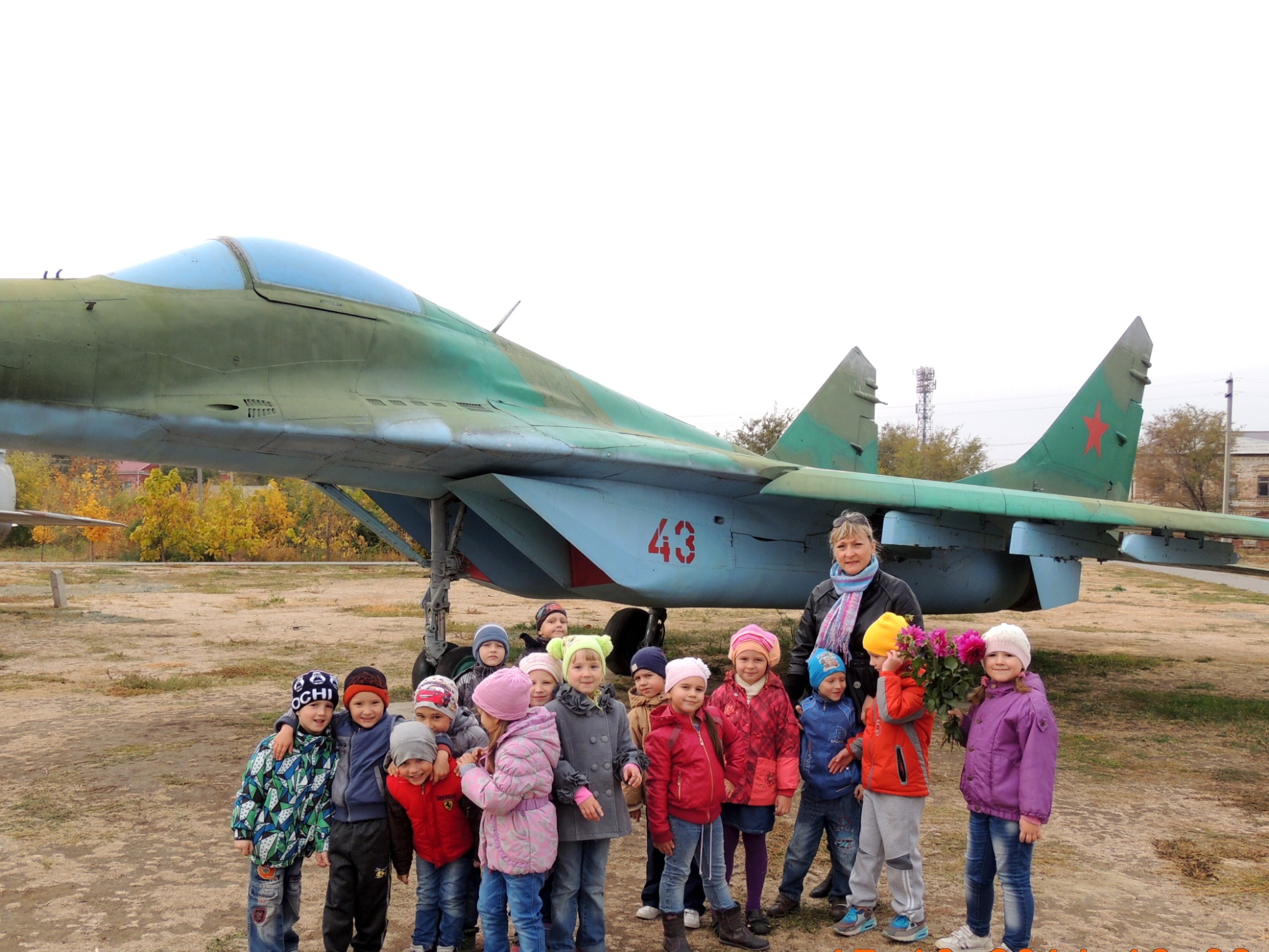 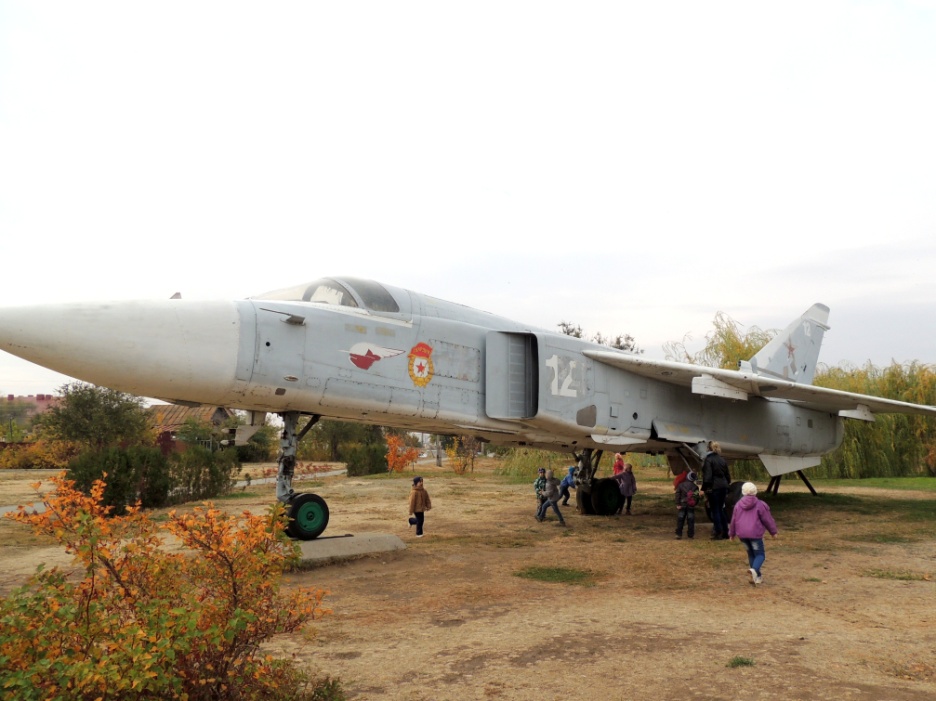 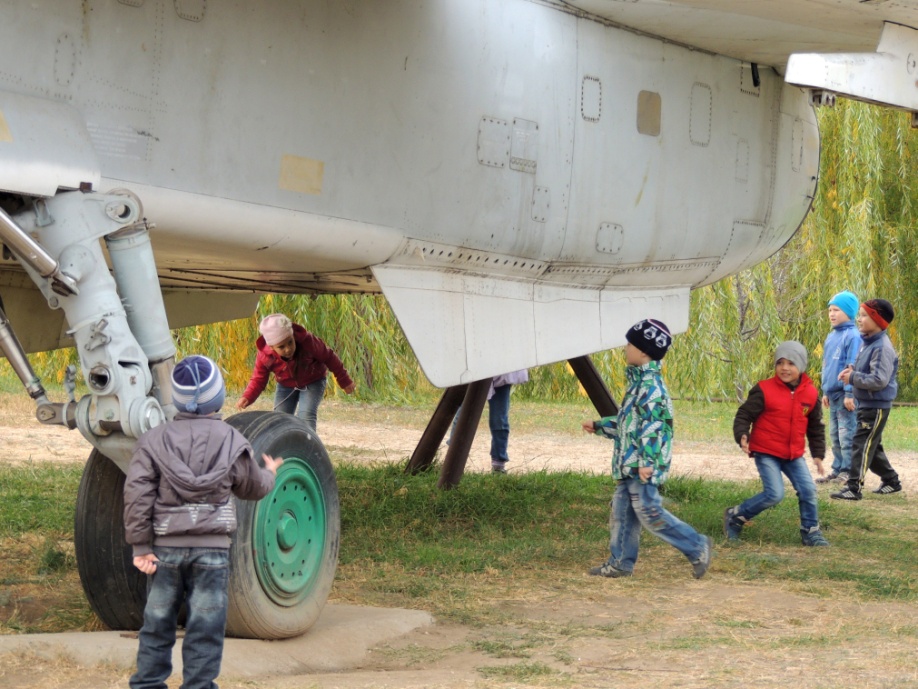 Подвижная игра «Самолёты»
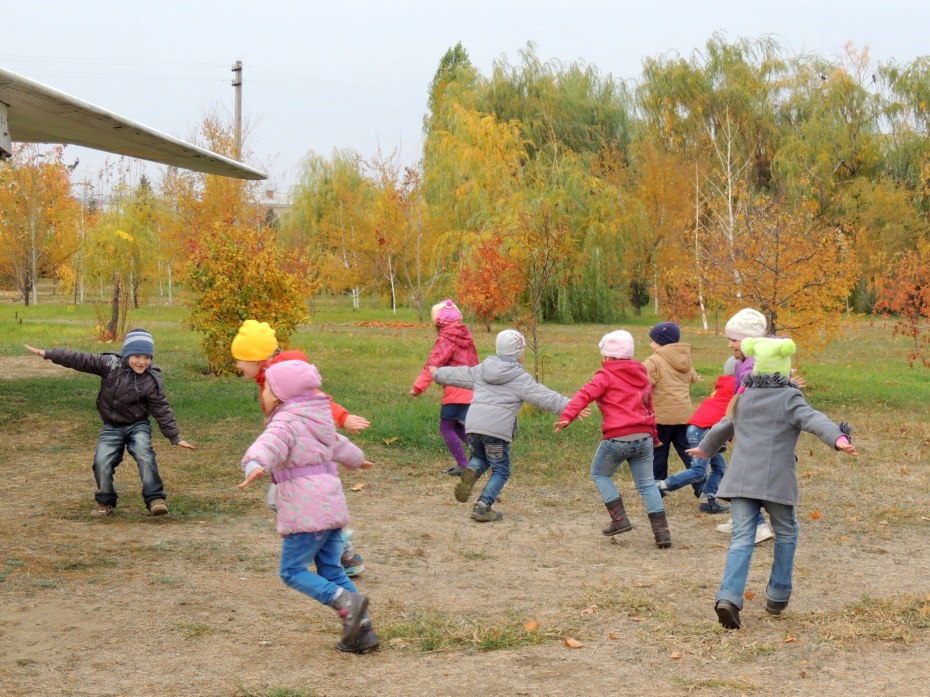 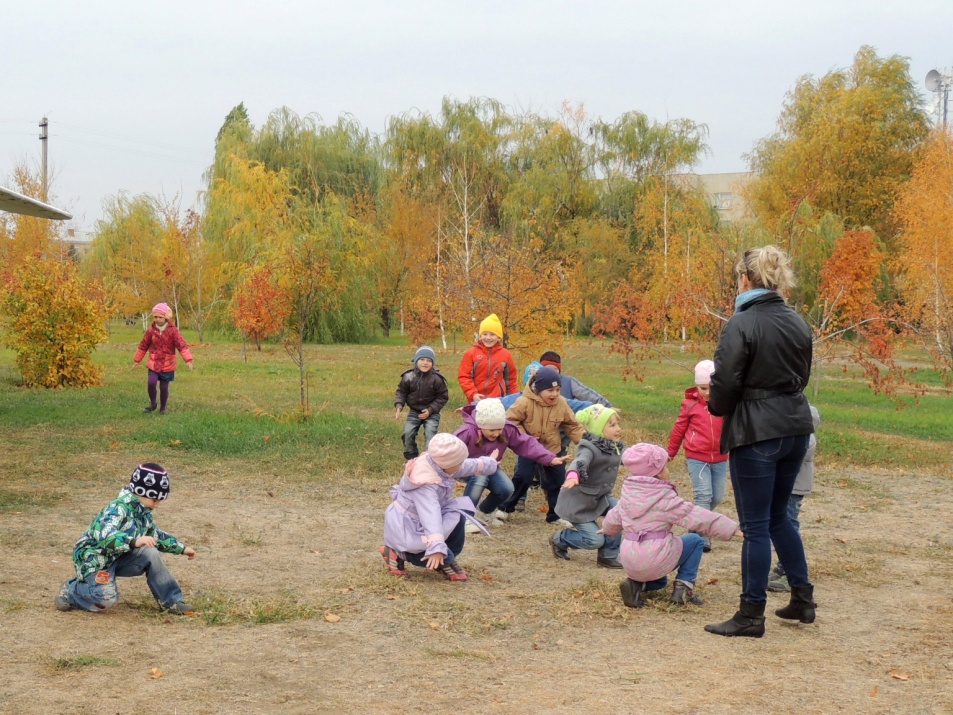 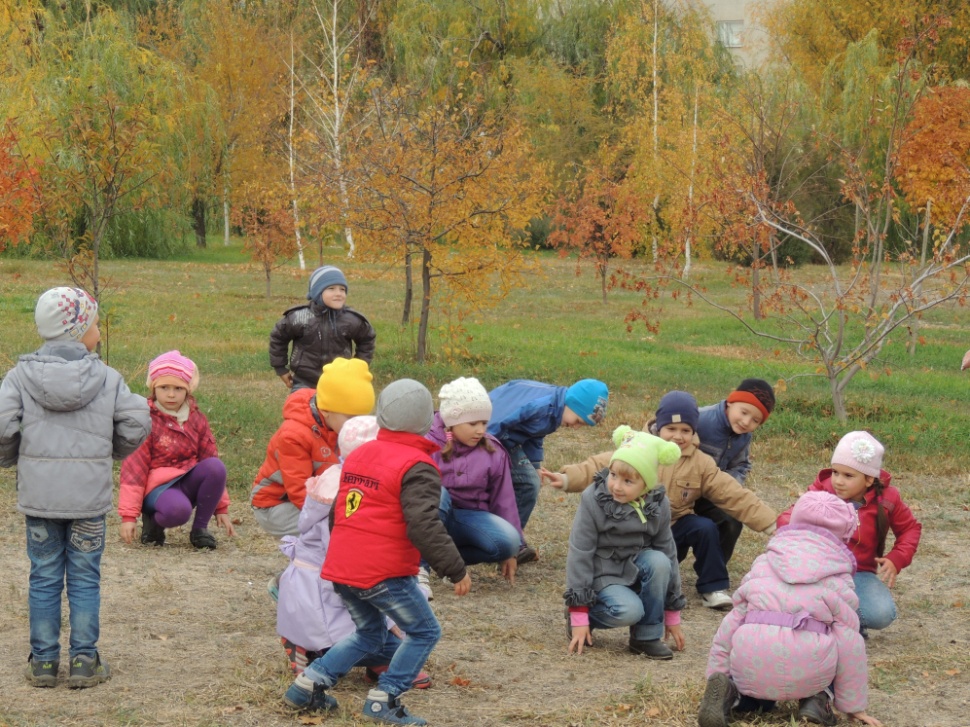 Обелиск павшим воинам в Великой Отечественной войне. Аллея Героев.
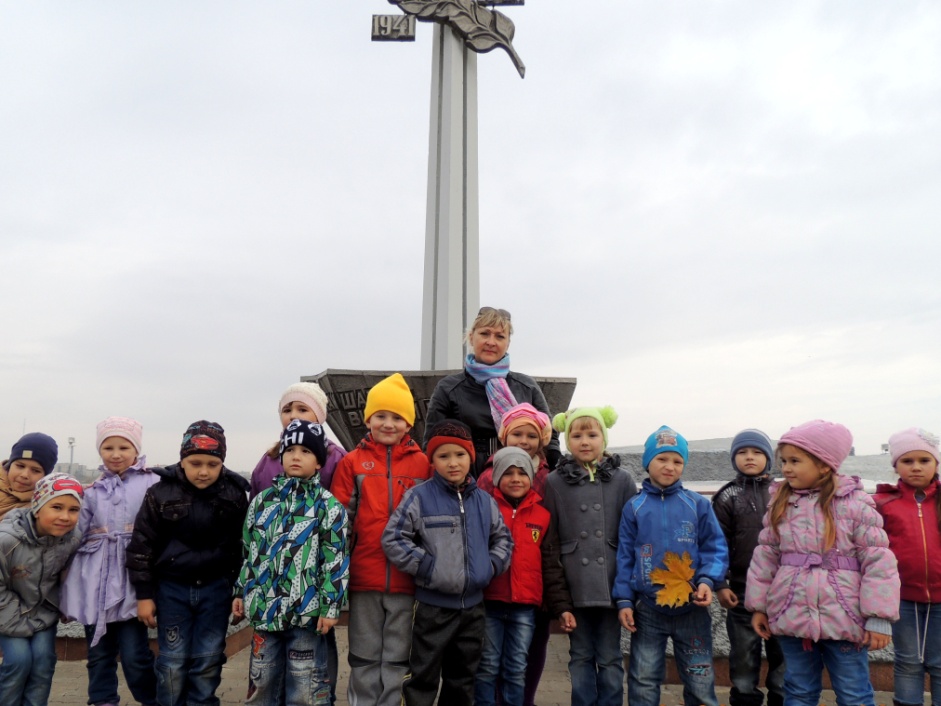 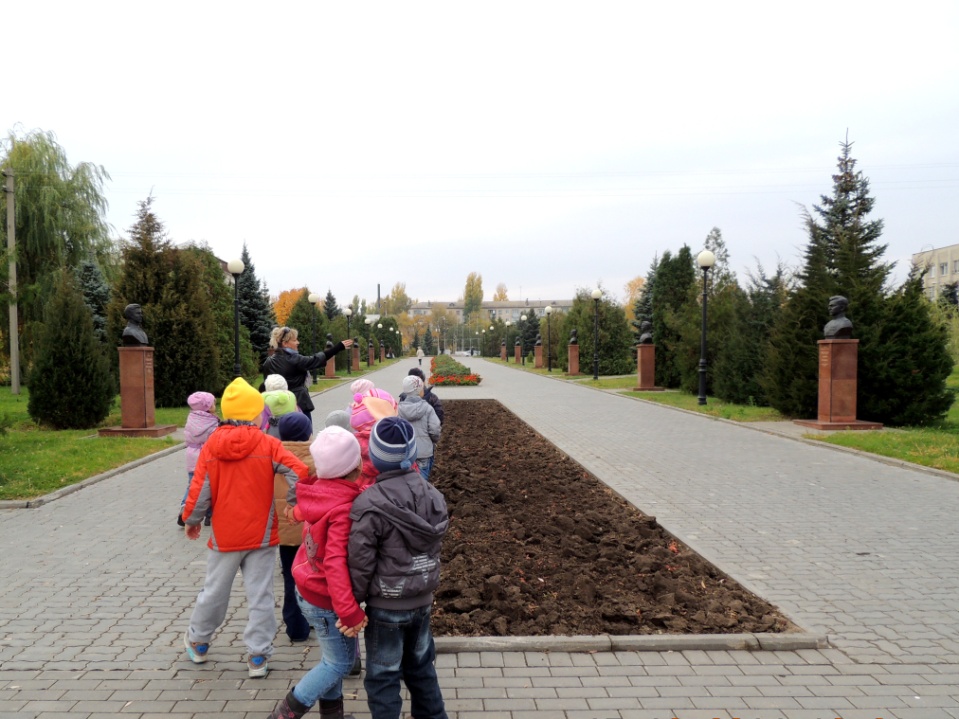 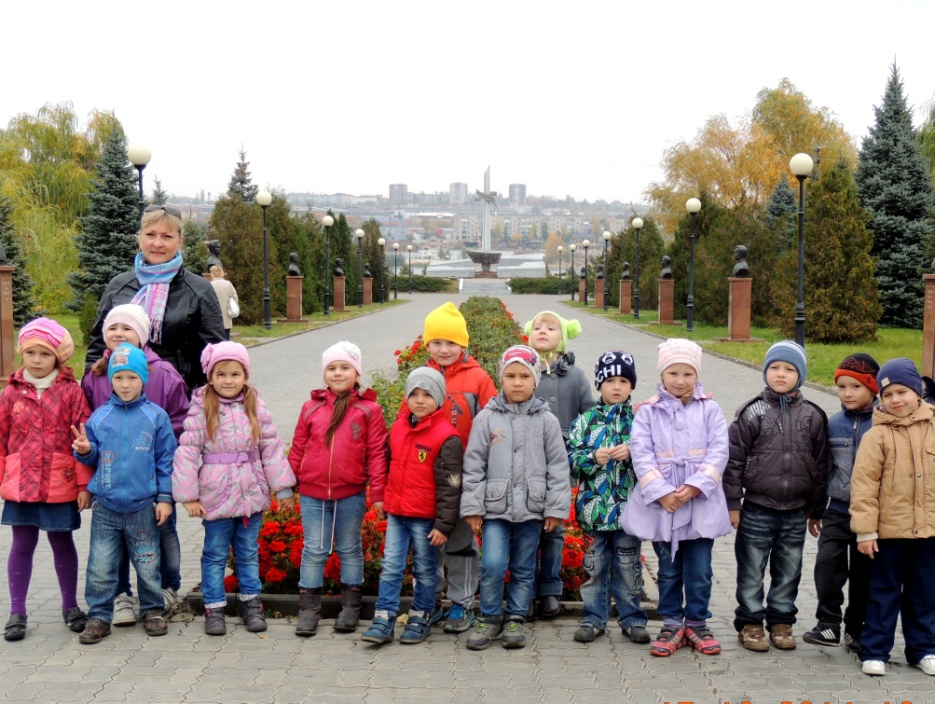 Мини-экскурсии в наш    мини-музей Авиации.
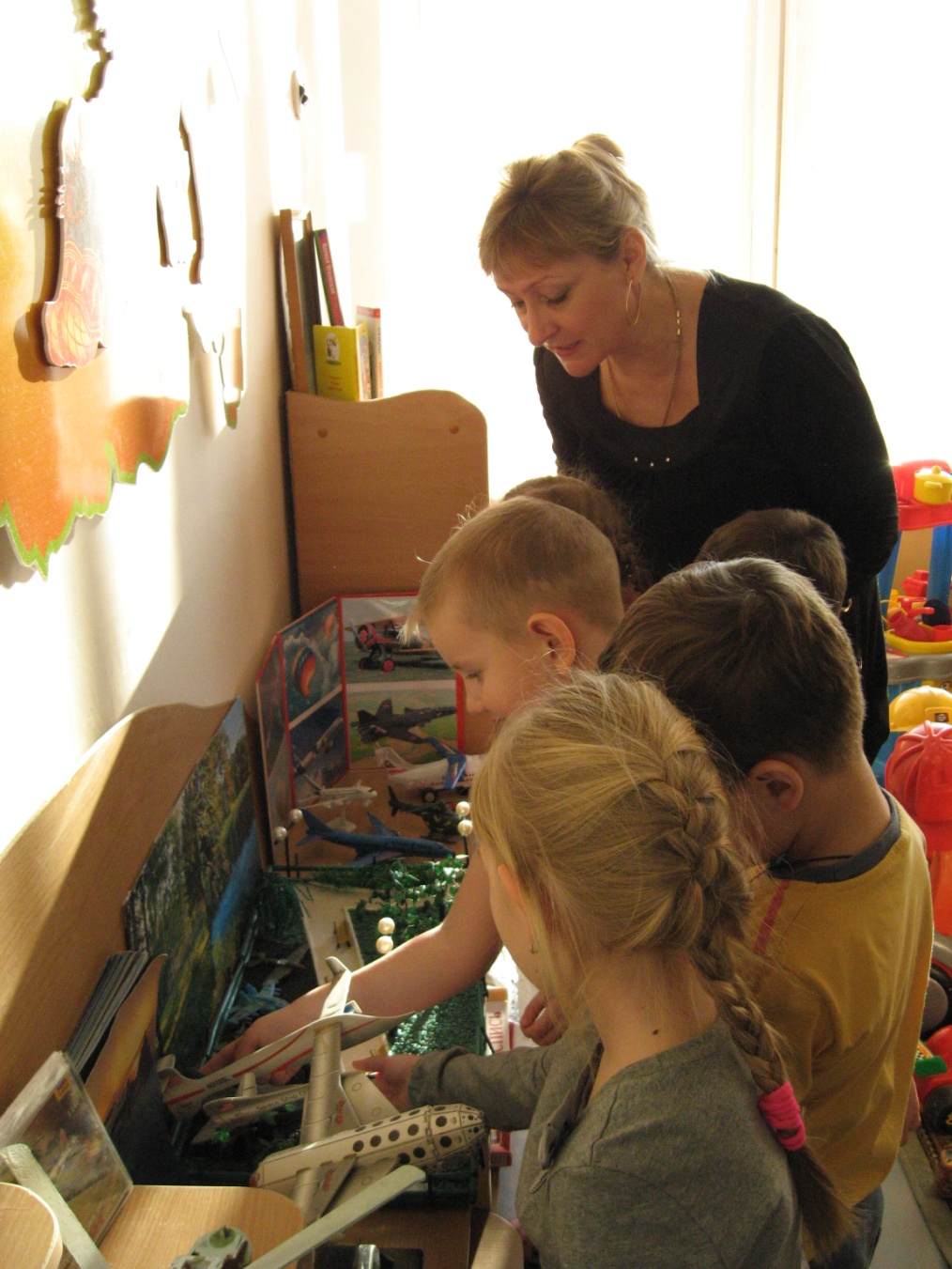 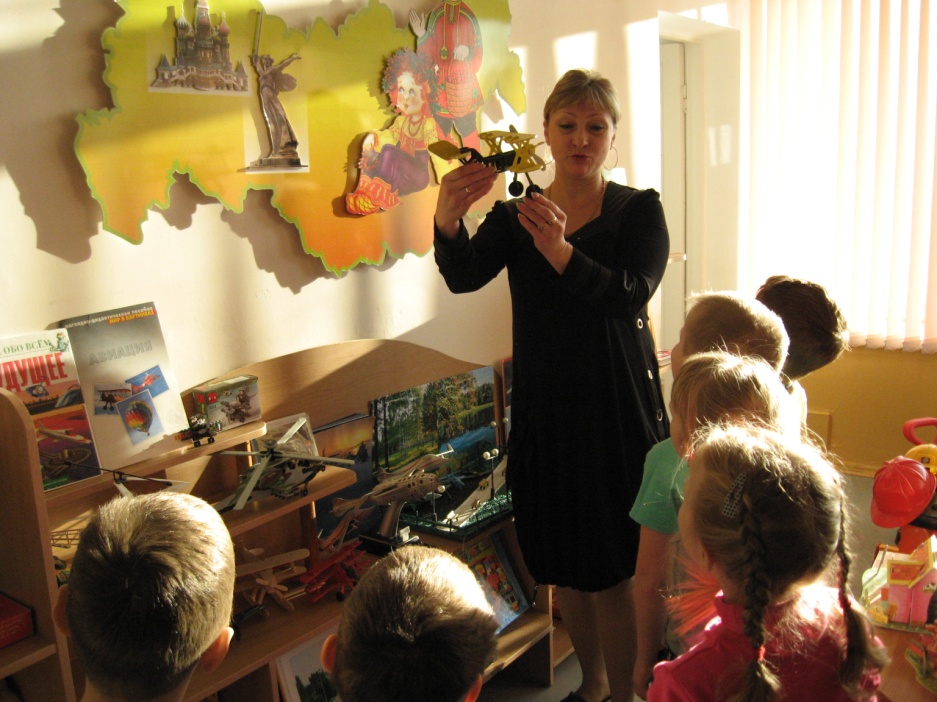 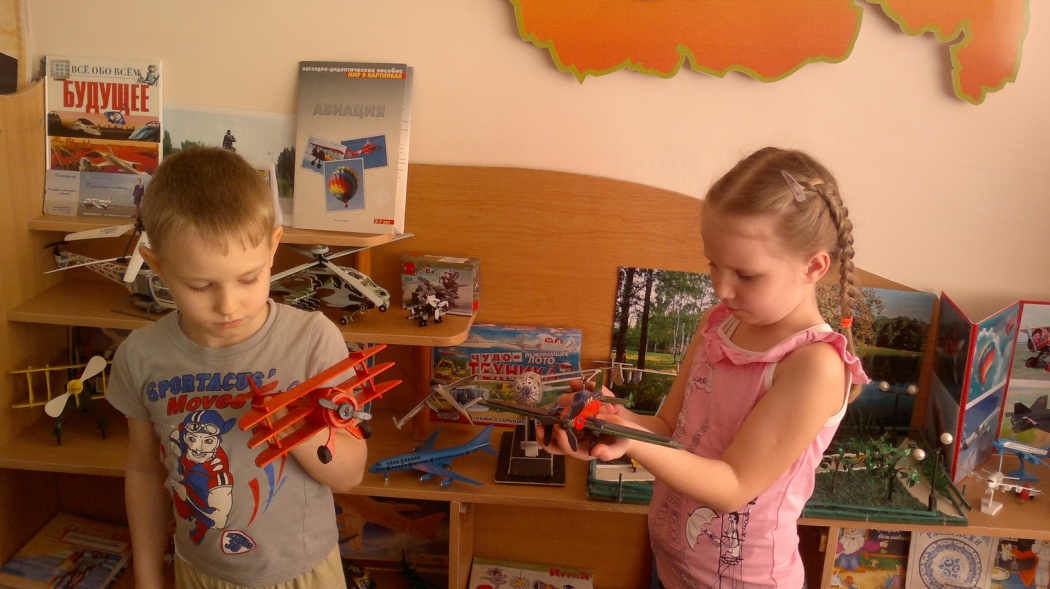 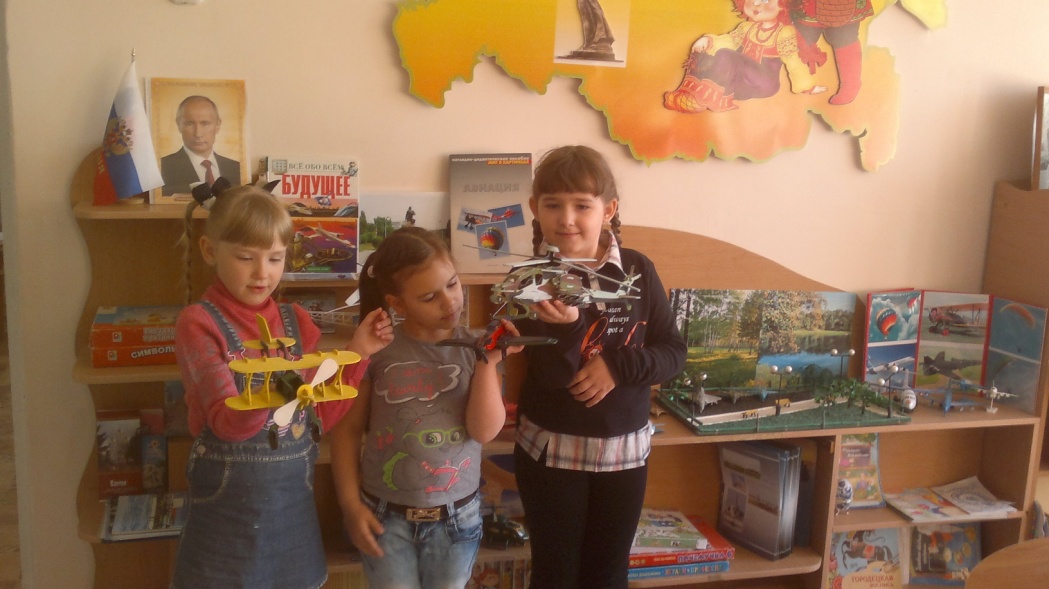 3 этап – Закрепление полученных впечатлений  в художественно-творческой деятельности.
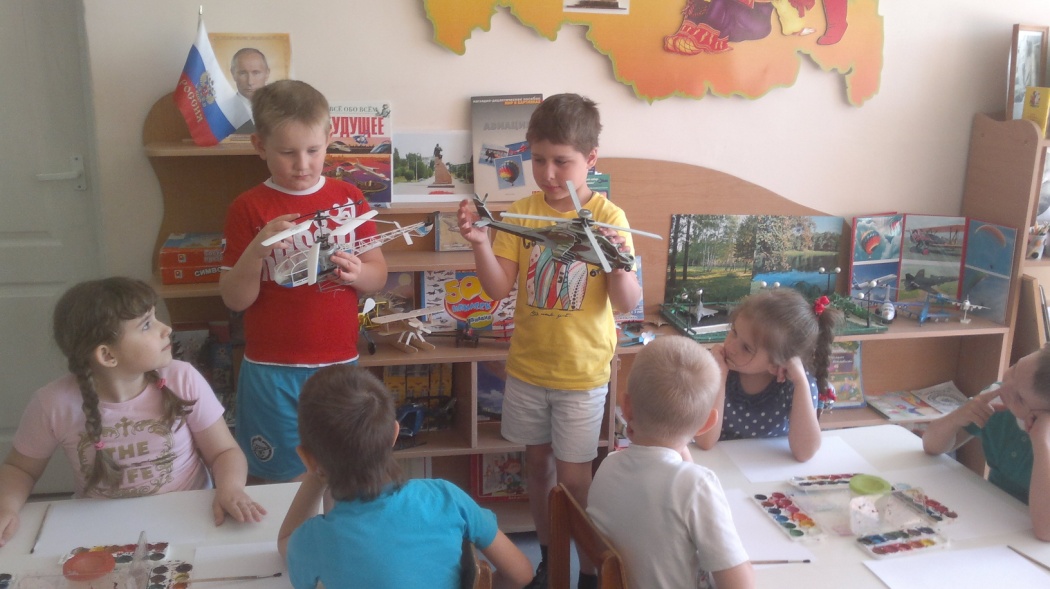 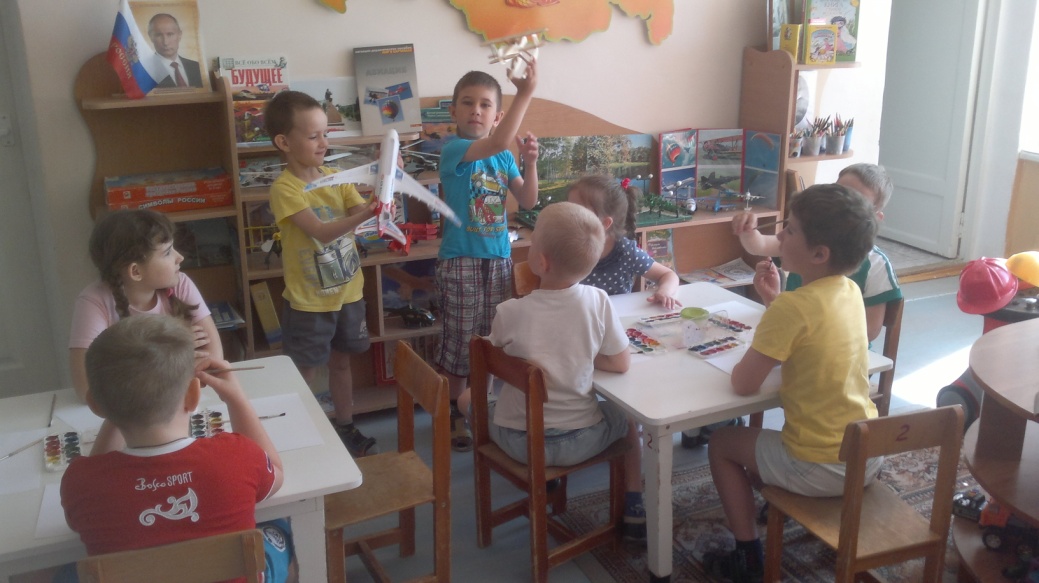 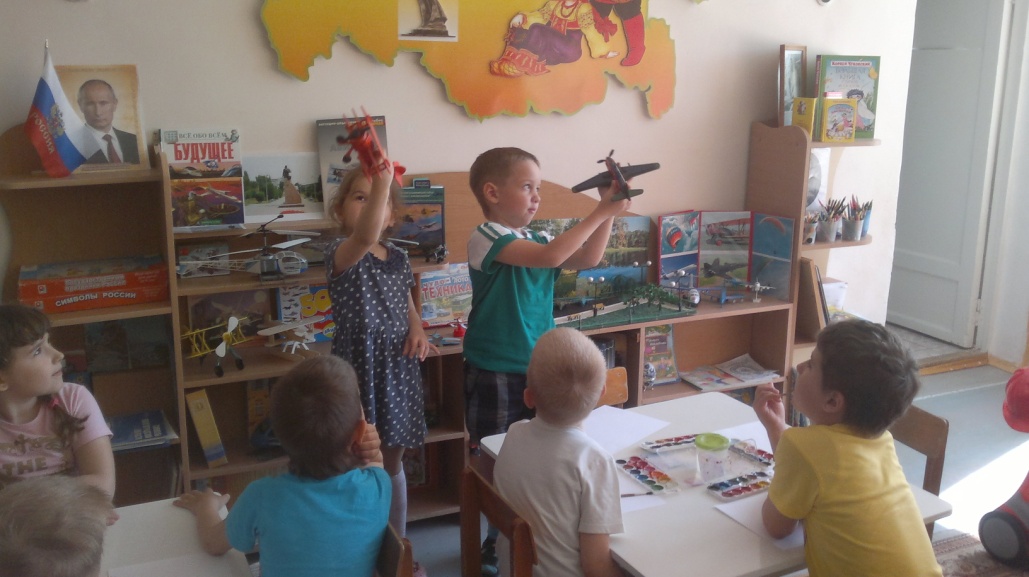 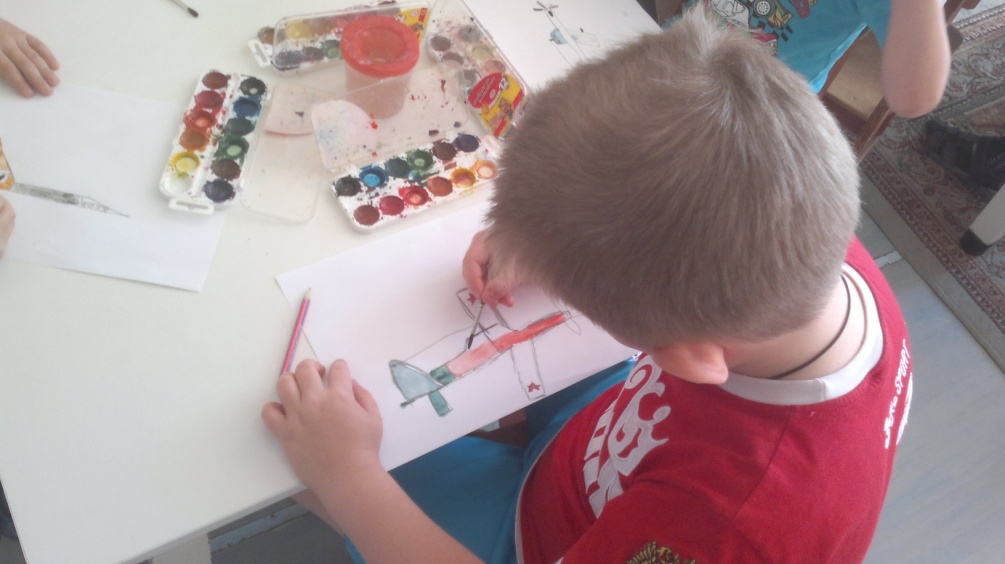 Рисование «Самолёты разные».
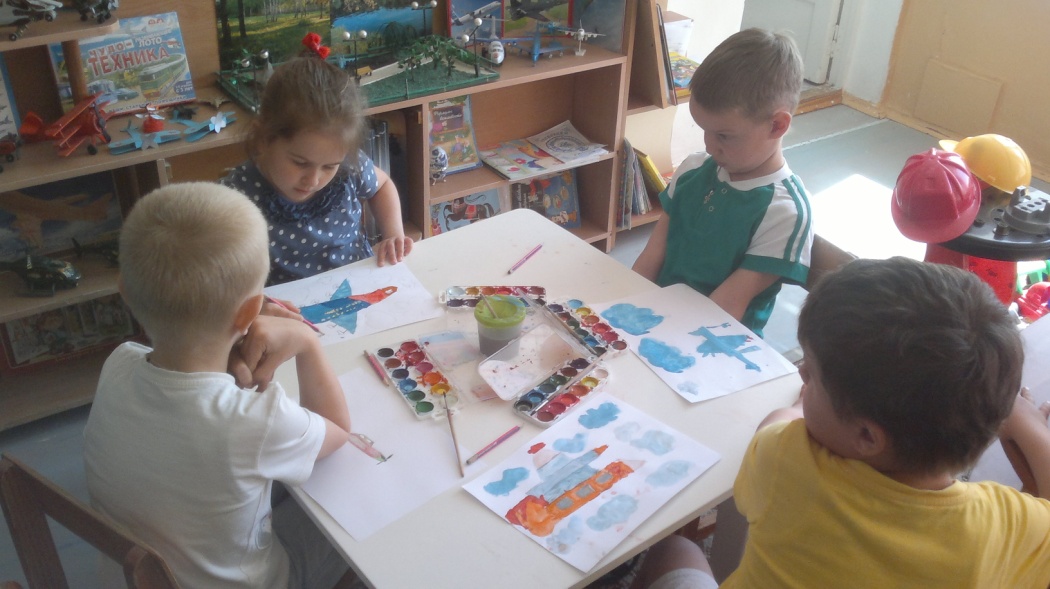 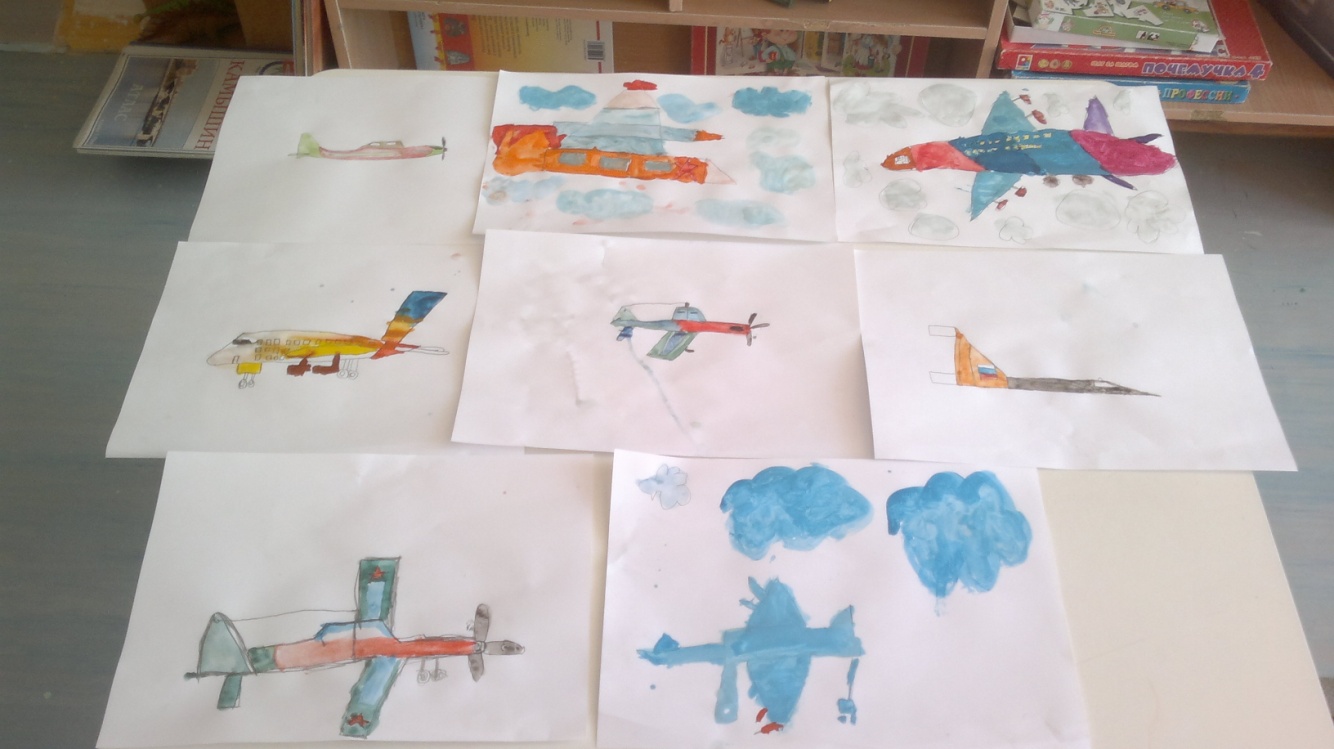 Конструирование «Самолёт построим сами»
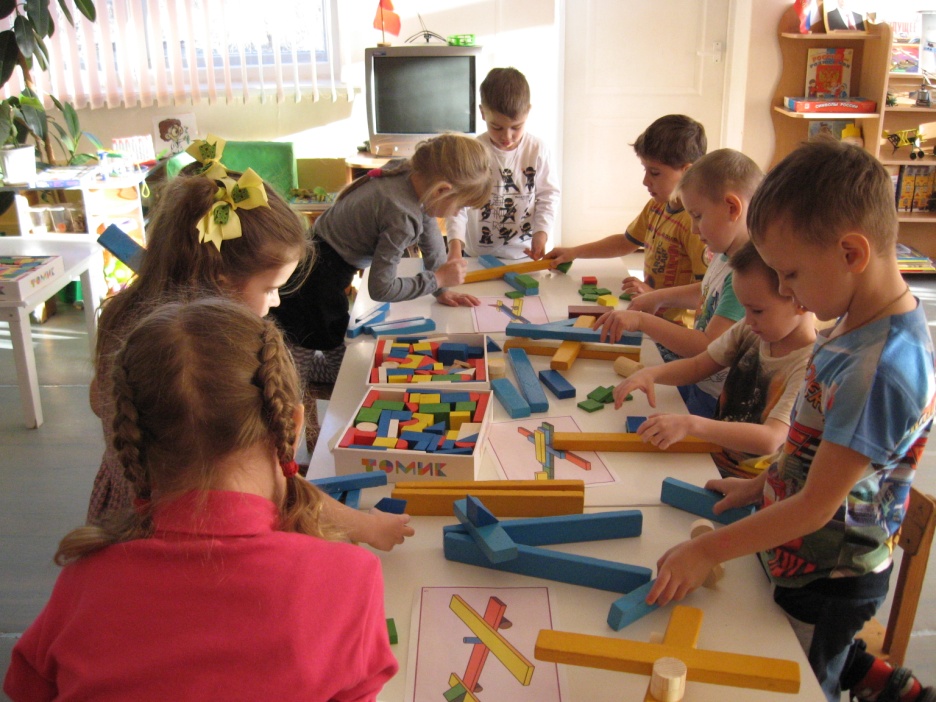 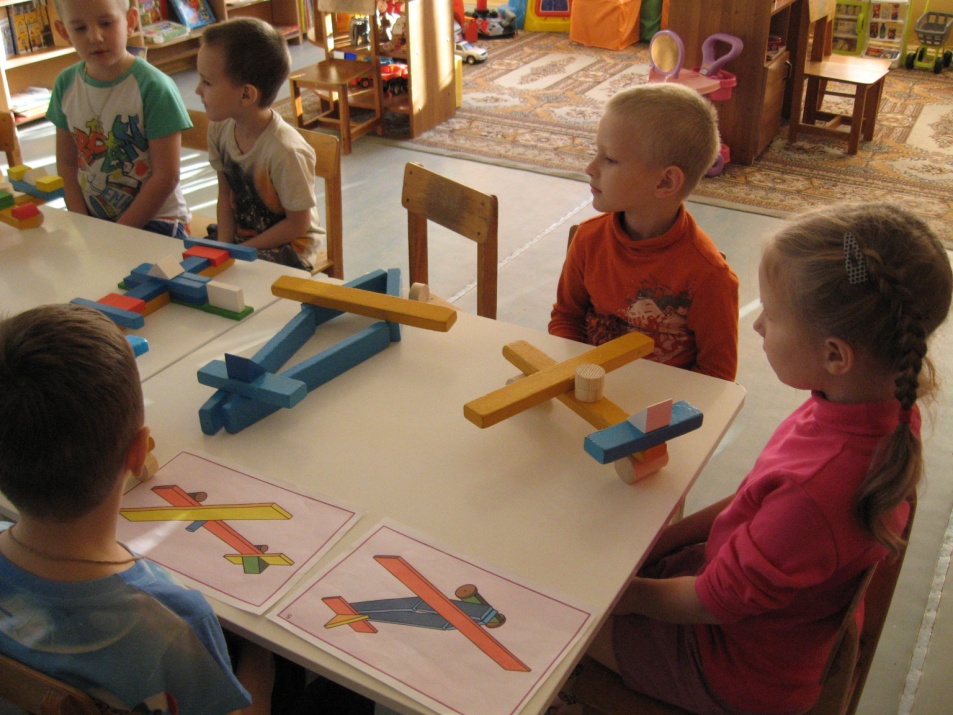 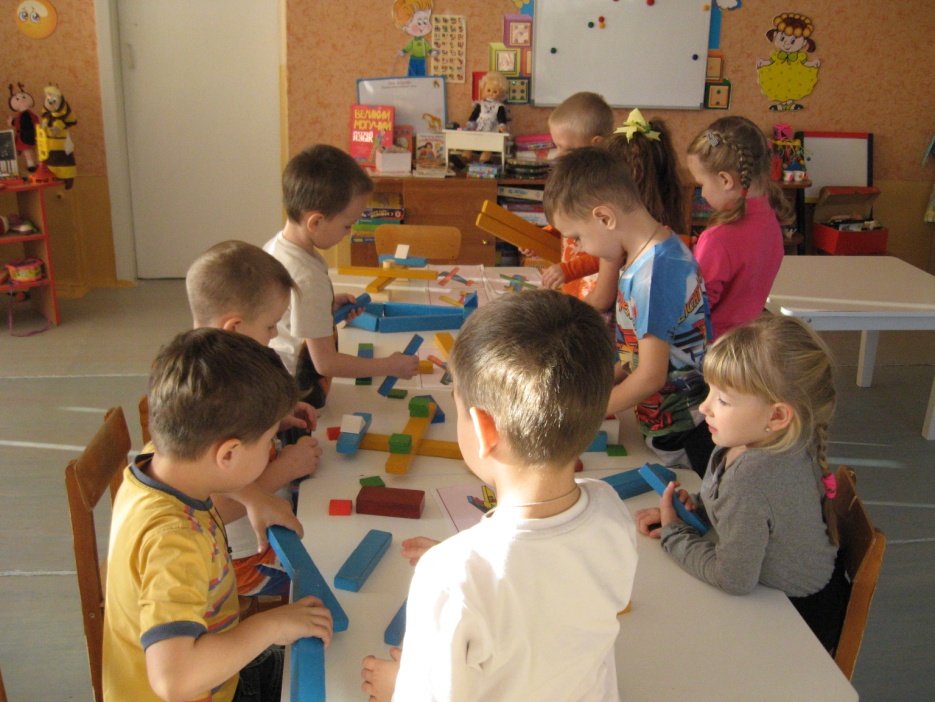 Игра «Аэропорт»
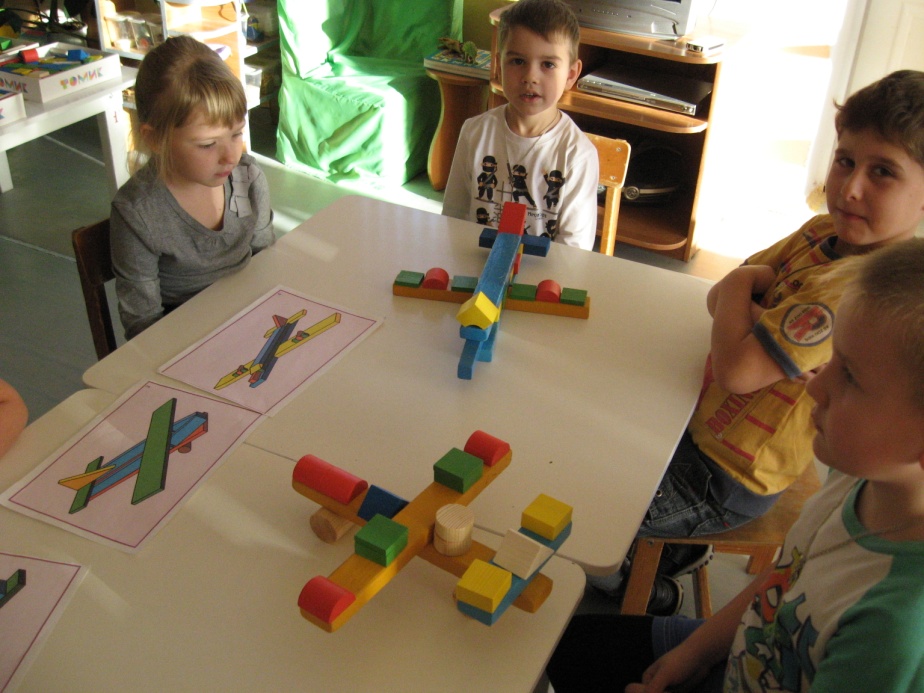 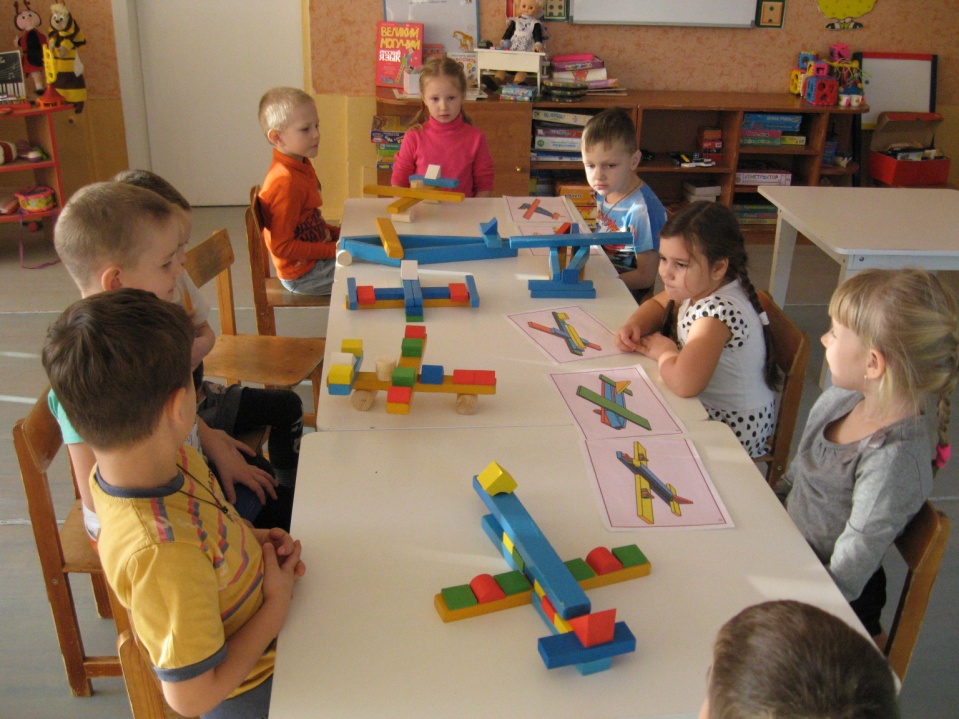 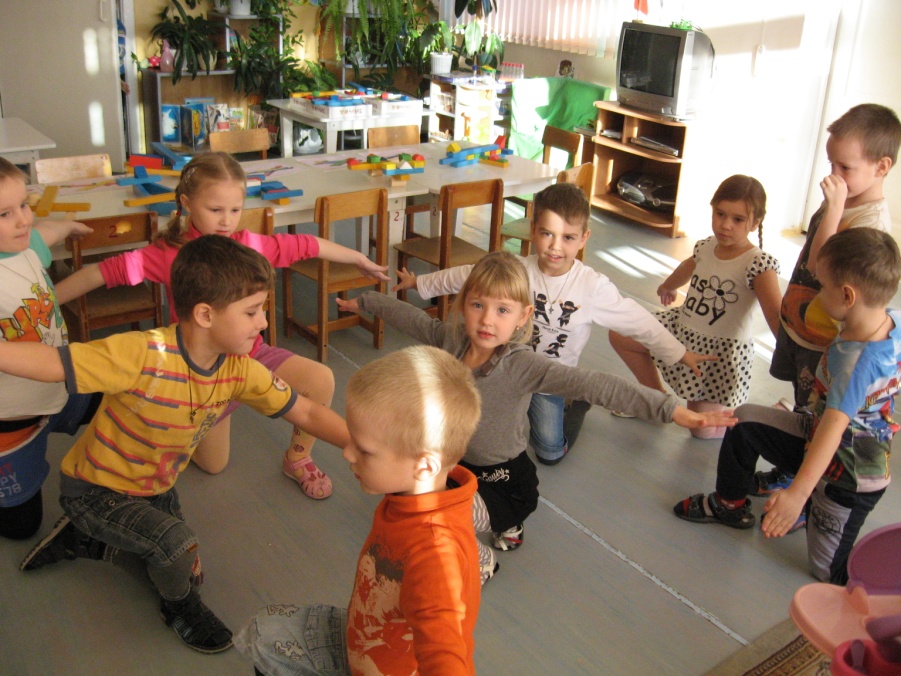 Конструирование из бросового материала и бумаги «Военный самолёт».
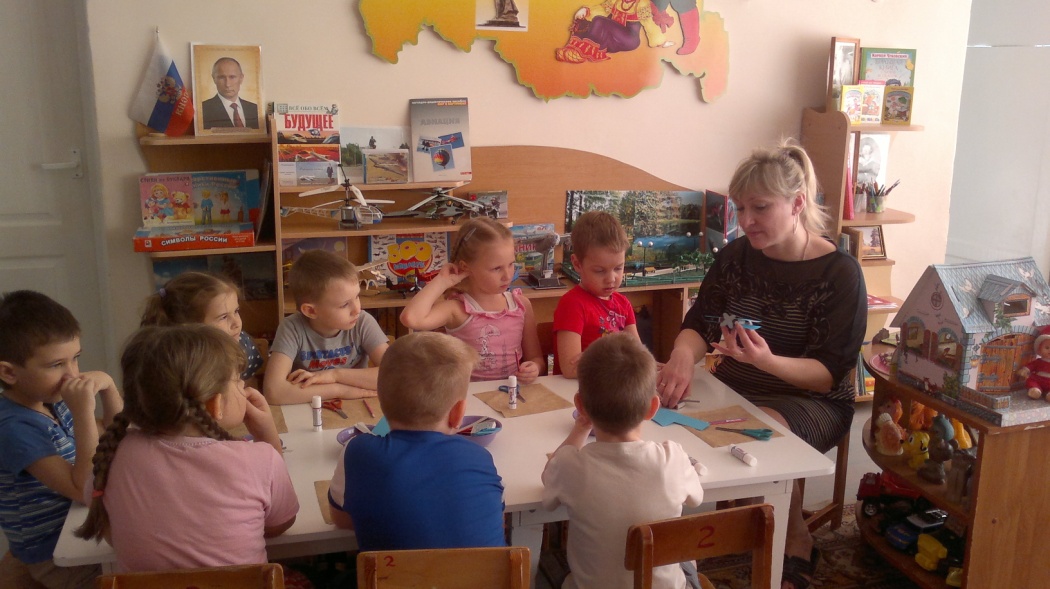 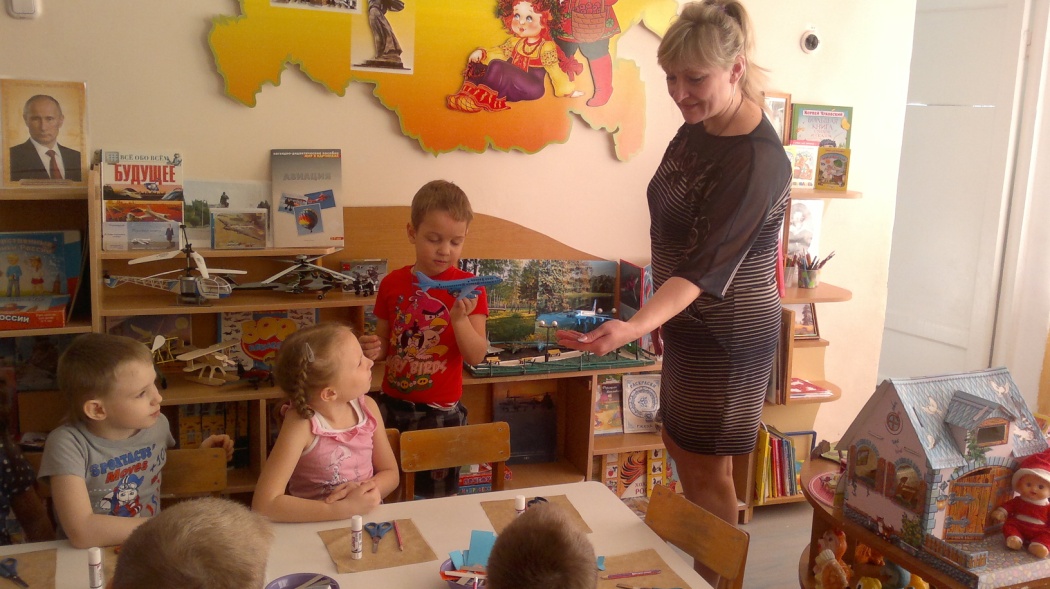 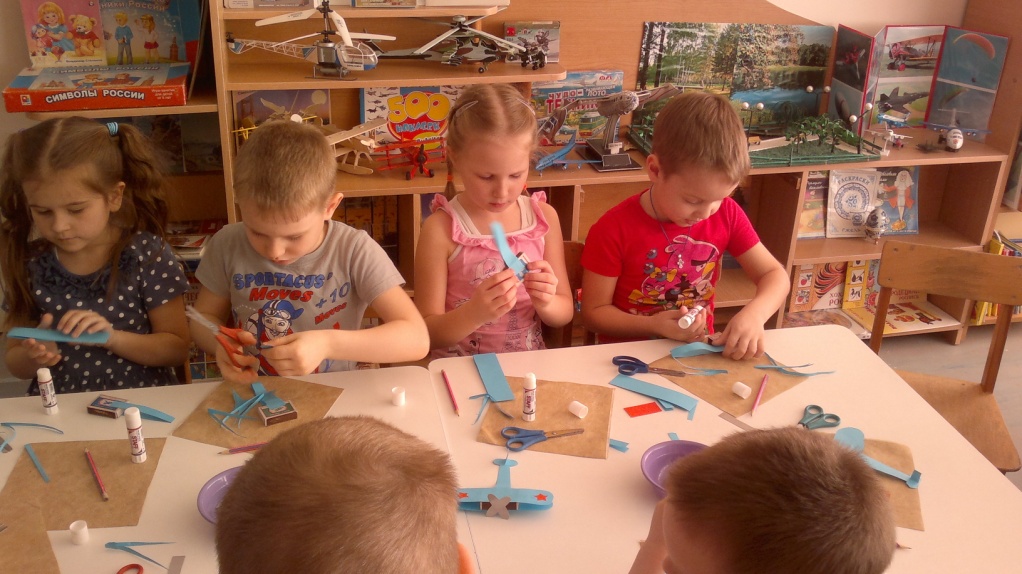 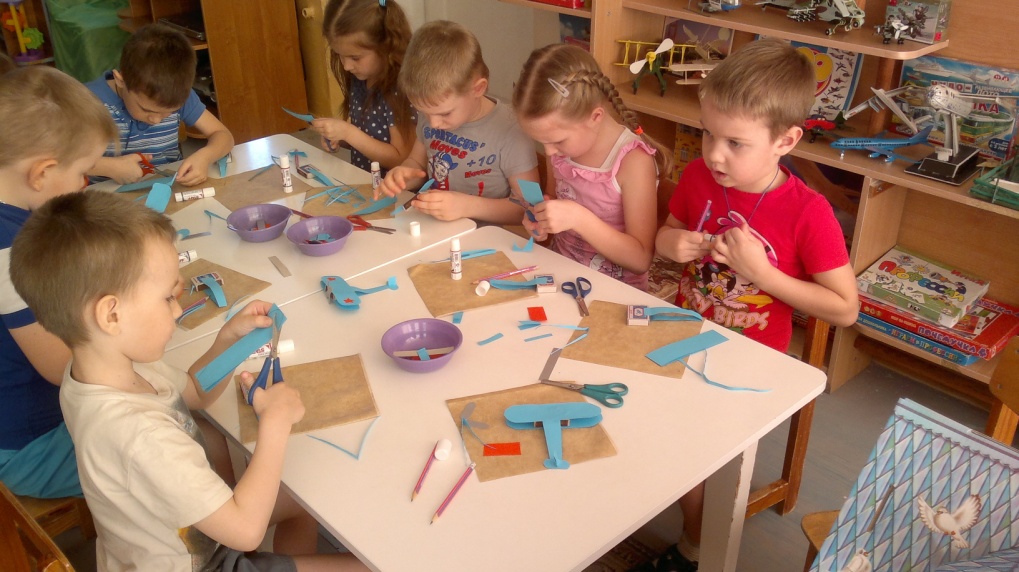 «Когда мы тоже вырастем, ребята-молодцы.Пойдём служить, конечно в авиацию, как деды и отцы»
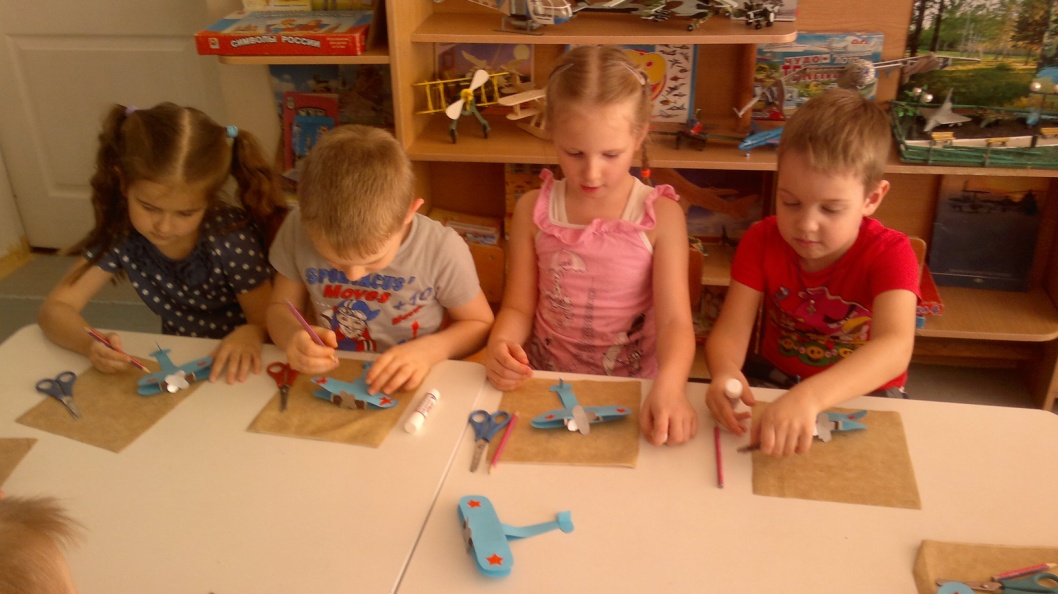 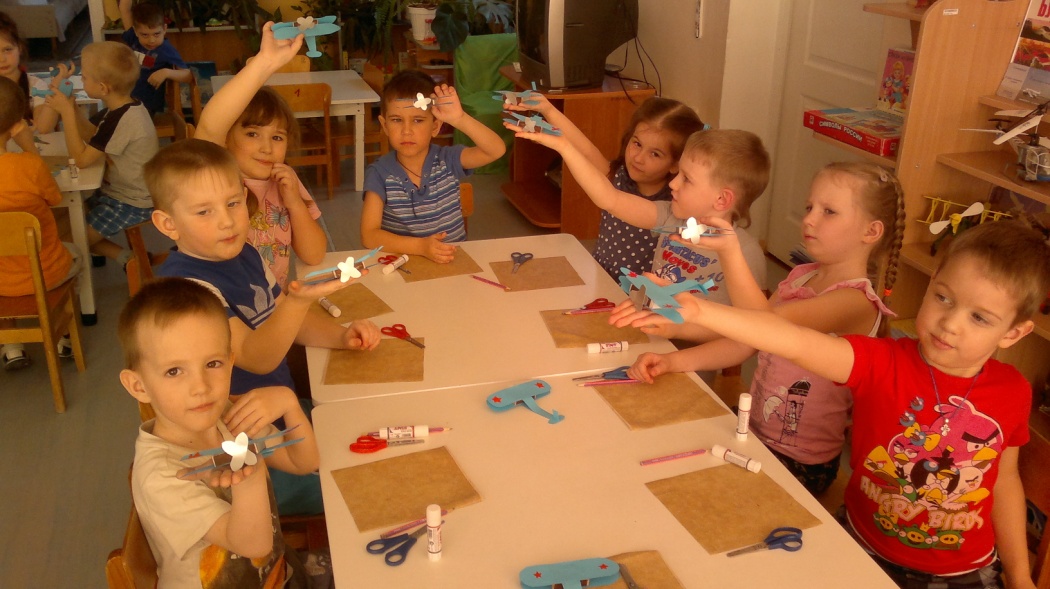 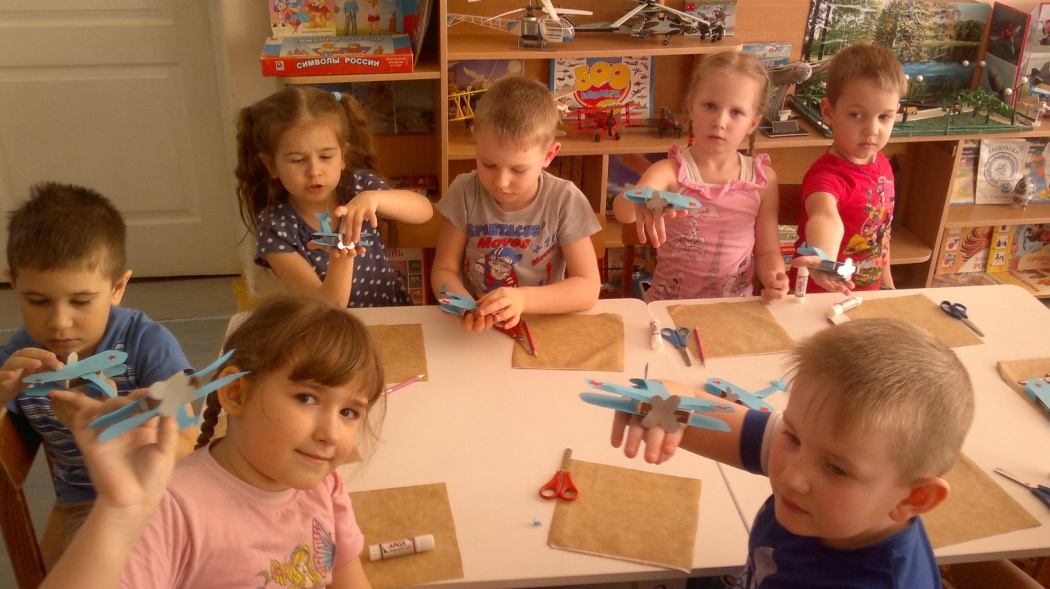 Заключение:
Результатом нашей работы стала организация мини-музея «Авиации», в его создании принимали активное участие дети, родители и педагоги.
Занятия, проведенные с использованием материалов музея, вызвали у детей интерес, уважение к данной профессии; расширили кругозор детей.
Спасибо за внимание!!!